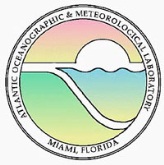 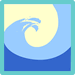 Global Drifter Program (GDP)
Drifting buoy measurements of Sea Surface Temperature, Mixed Layer Currents, Atmospheric Pressure, Salinity and Wind
www.aoml.noaa.gov/phod/dac
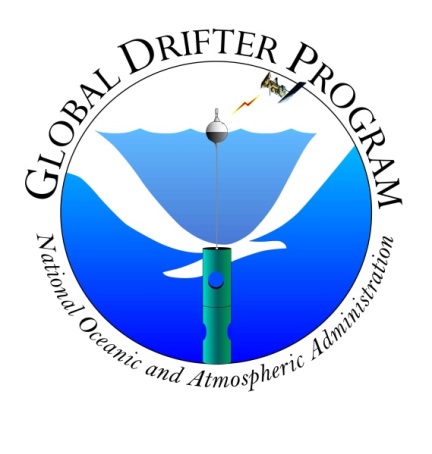 Rick Lumpkin, NOAA/AOML
Luca Centurioni, UCSD/SIO
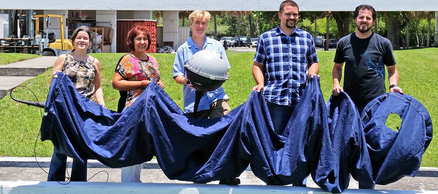 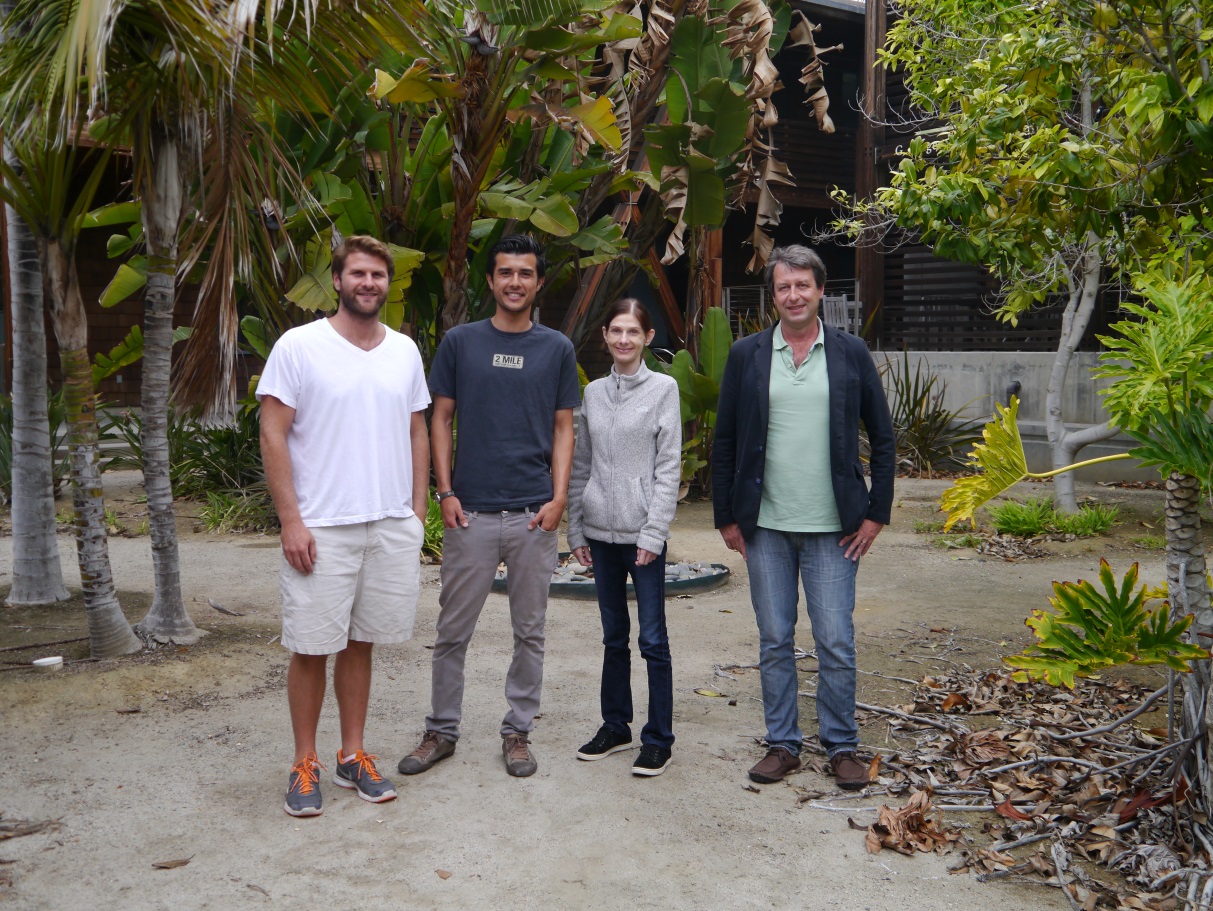 Climate Observations Division Community Workshop
15-17 June 2015
College Park, MD
[Speaker Notes: Global drifter program: an overview.]
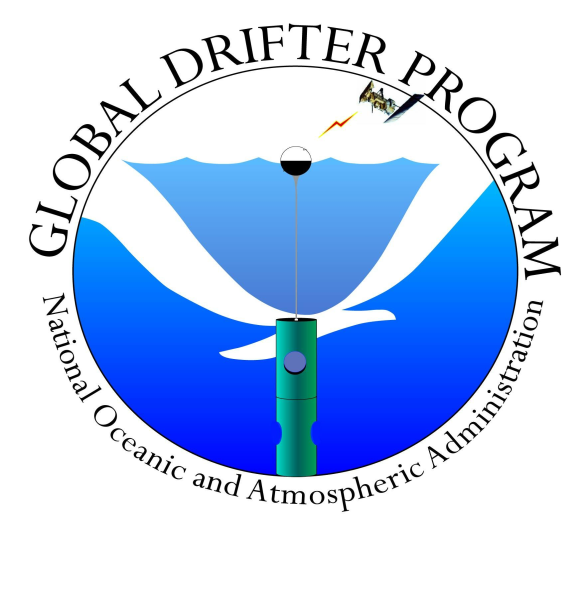 Funding from NOAA’s Climate Program Office.  Additional instrument development and instruments at Scripps funded by ONR.
Organization of the Global Drifter Program
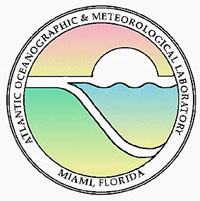 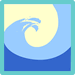 Manufacturers in private industry, who build the drifters according to closely monitored specifications
AOML (Miami, FL)
Rick Lumpkin
Scripps (La Jolla, CA)
Luca Centurioni
Supervises the industry, upgrades the technology, purchases most drifters, and develops enhanced data sets.
Drifter Data Assembly Center
Drifter Operations Center
Evolution of the array
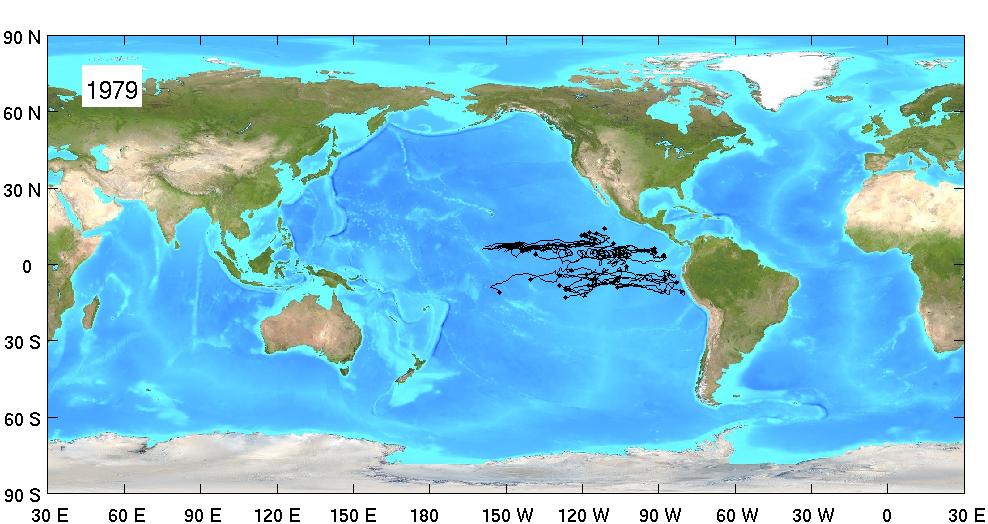 1979: 40 unique drifters
Evolution of the array
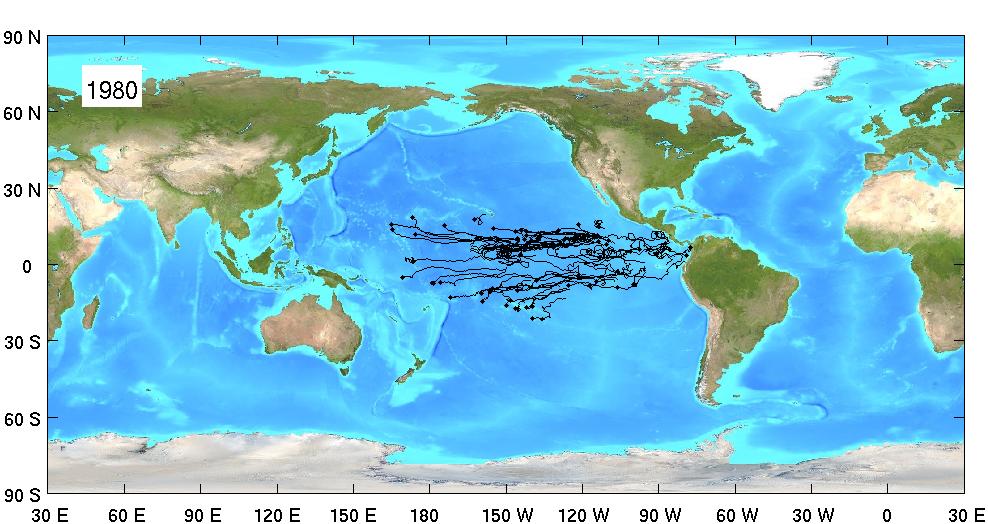 1980: 72 unique drifters
Evolution of the array
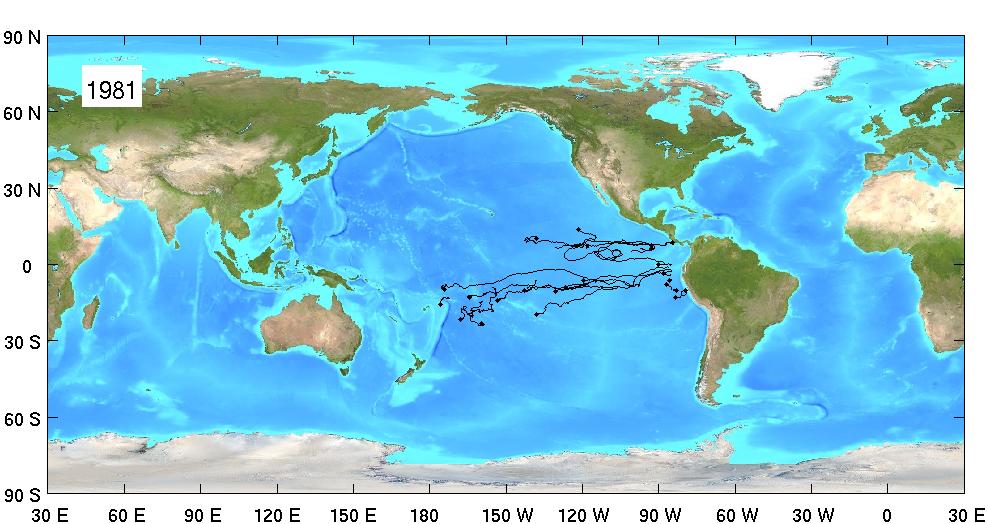 1981: 23 unique drifters
Evolution of the array
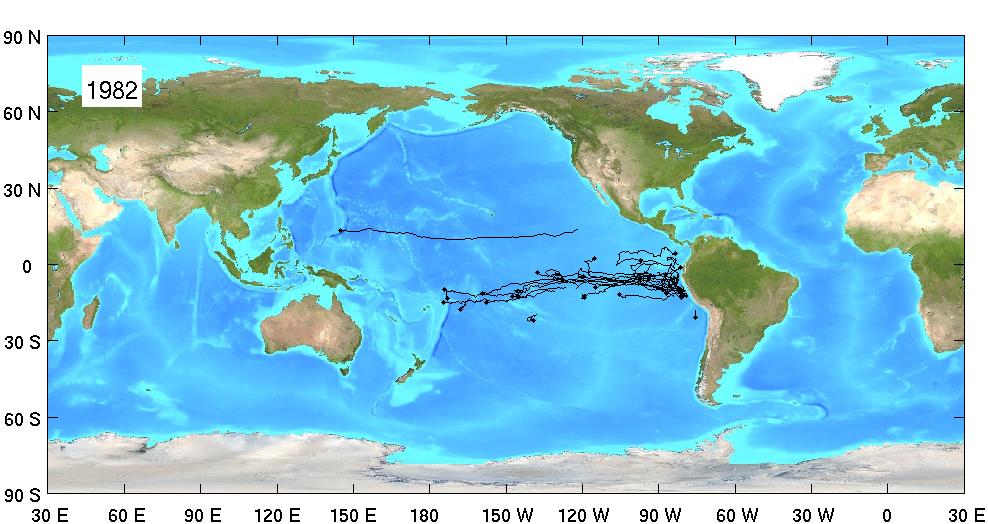 1982: 32 unique drifters
Evolution of the array
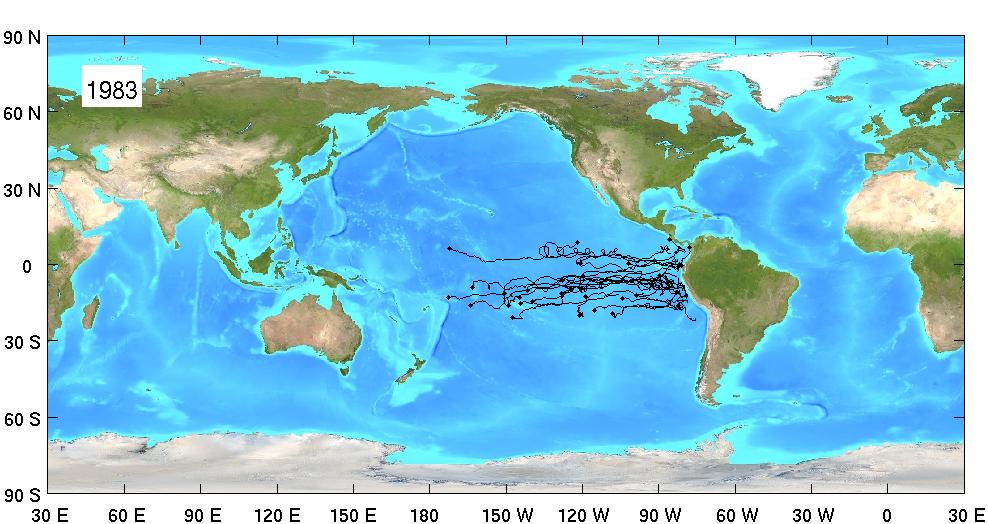 1983: 35 unique drifters
Evolution of the array
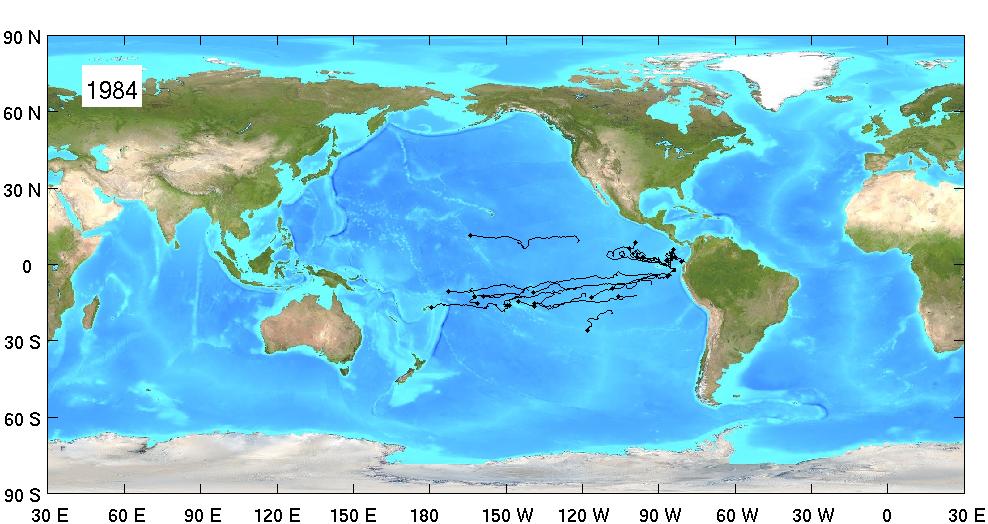 1984: 29 unique drifters
Evolution of the array
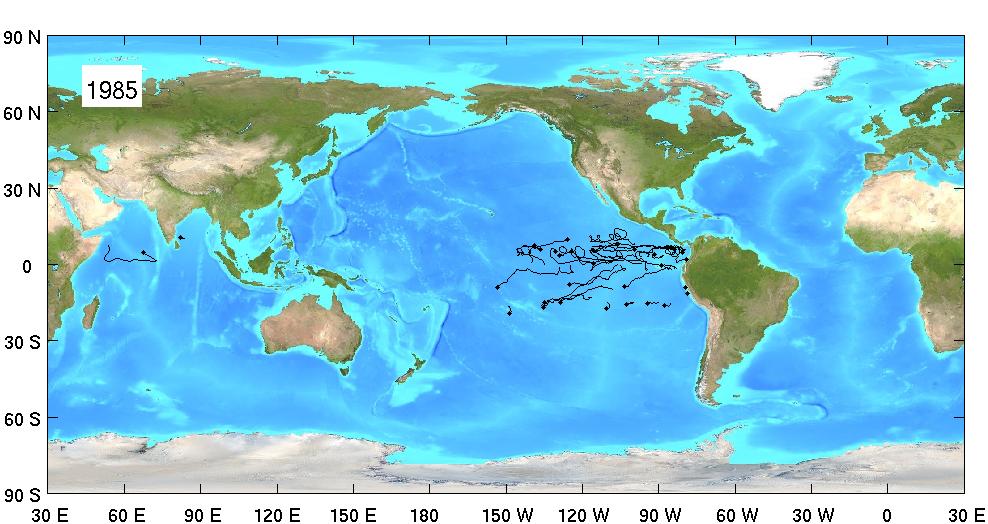 1985: 33 unique drifters
Evolution of the array
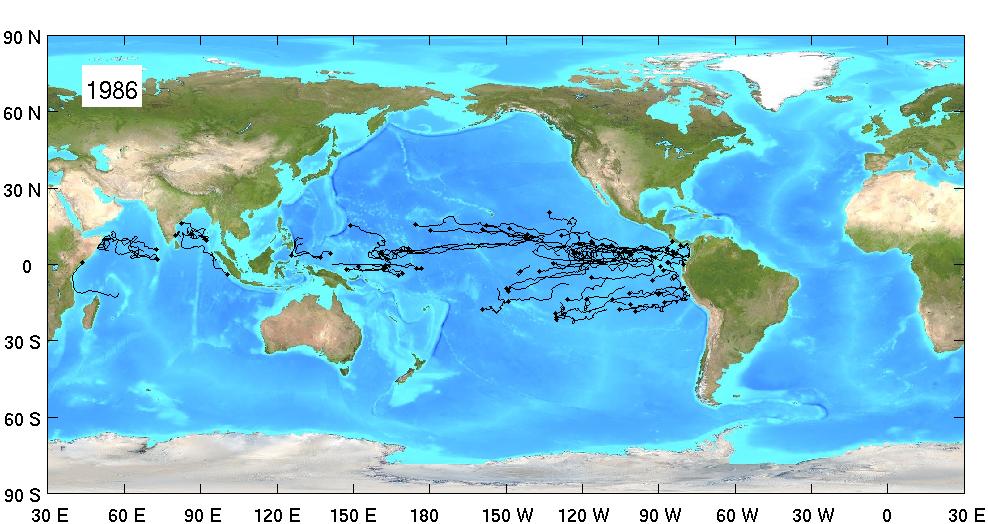 1986: 79 unique drifters
Evolution of the array
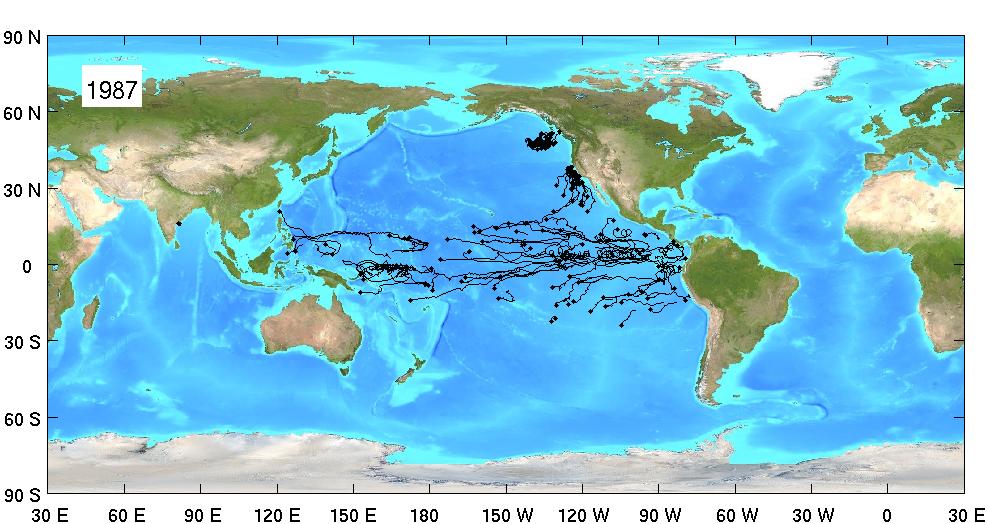 1987: 154 unique drifters
Evolution of the array
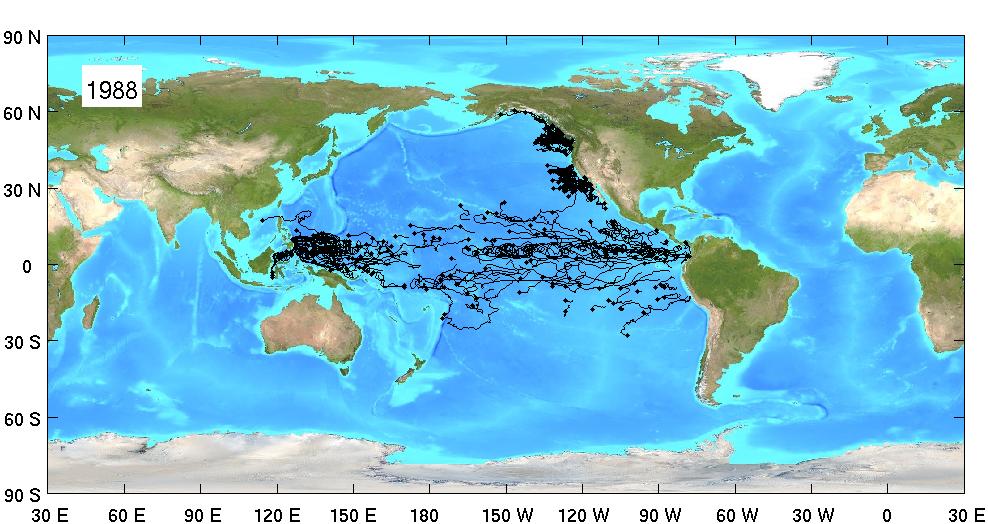 1988: 285 unique drifters
Evolution of the array
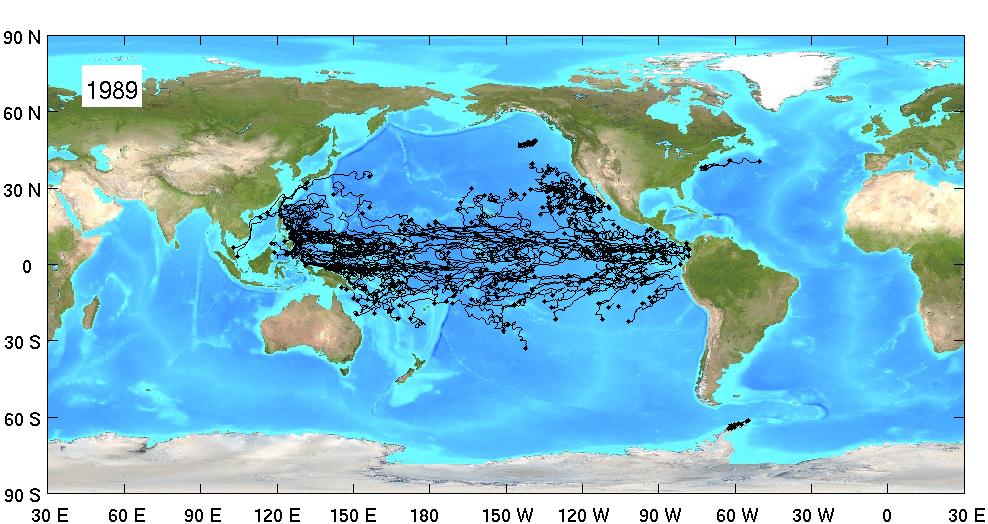 1989: 344 unique drifters
Evolution of the array
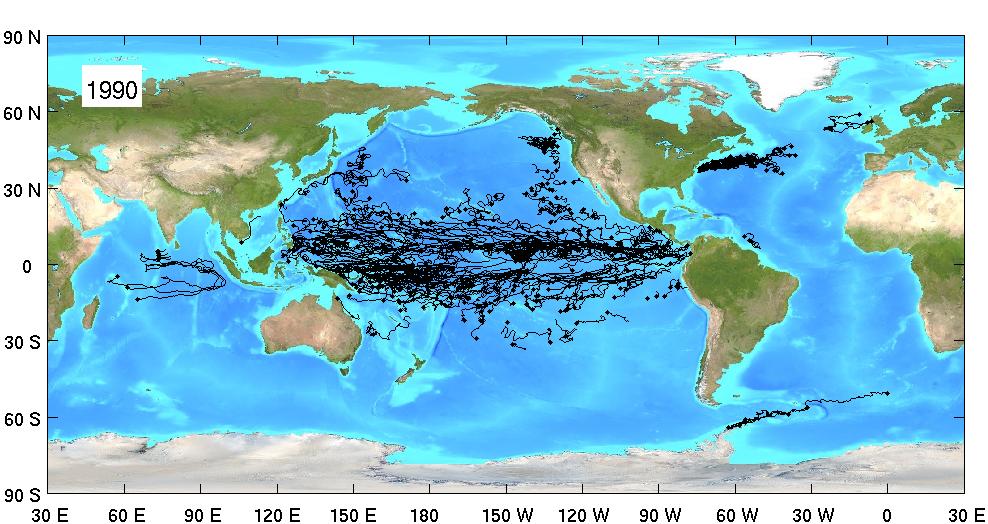 1990: 427 unique drifters
Evolution of the array
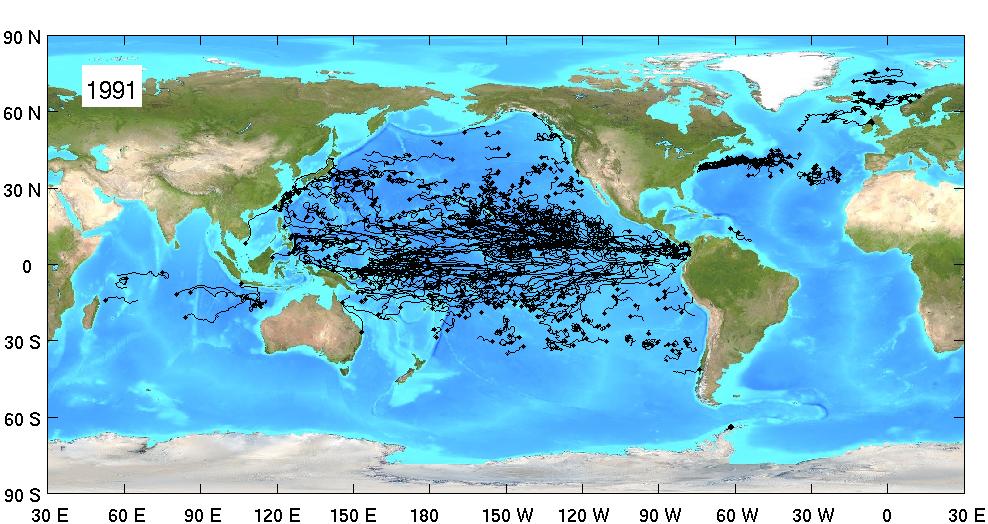 1991: 514 unique drifters
Evolution of the array
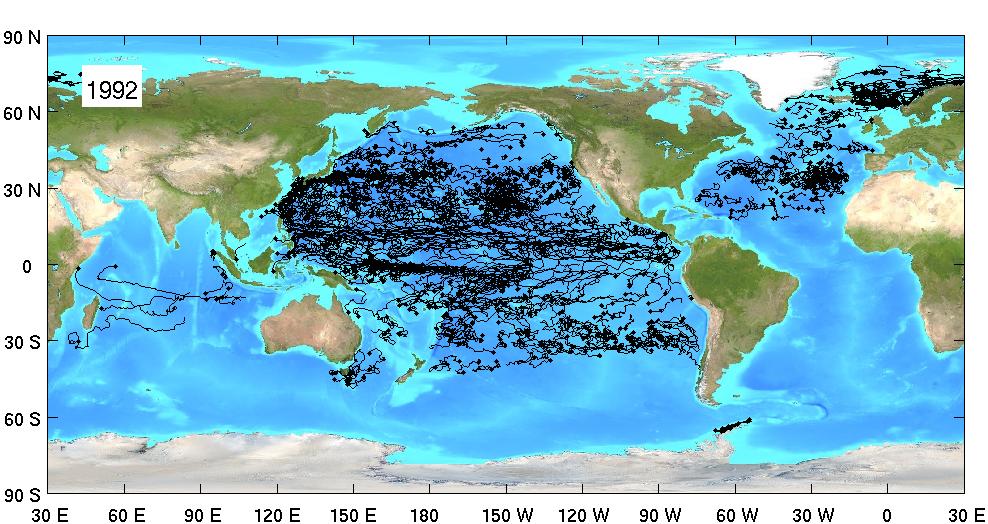 1992: 773 unique drifters
Evolution of the array
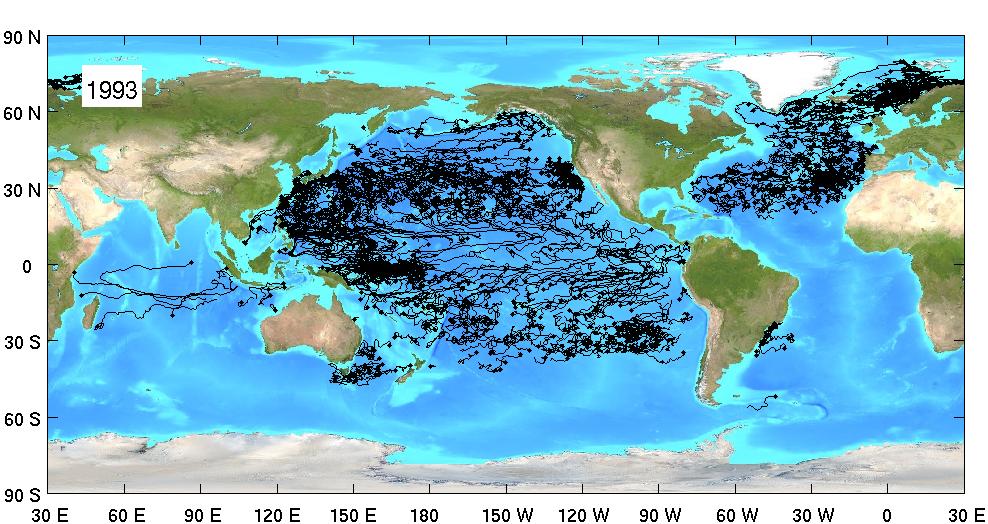 1993: 931 unique drifters
Evolution of the array
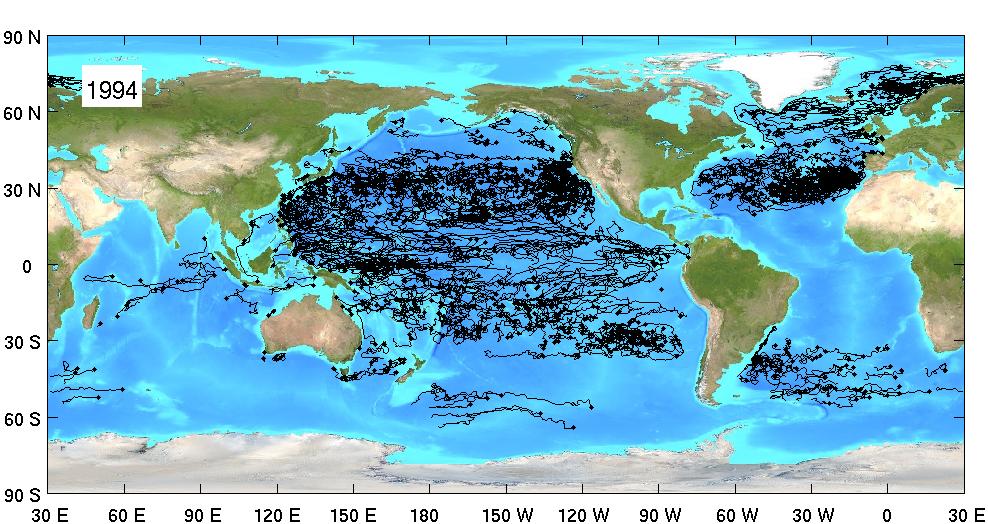 1994: 862 unique drifters
Evolution of the array
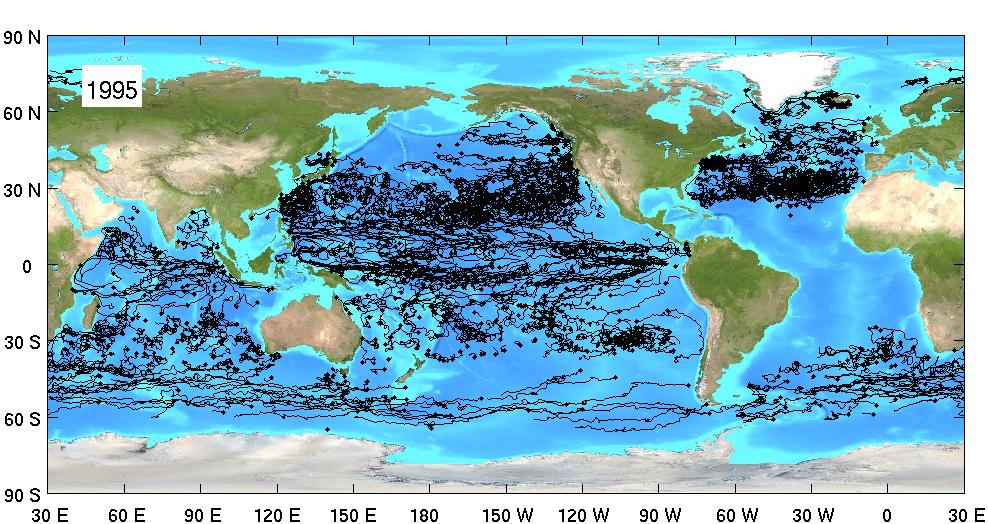 1995: 1038 unique drifters
Evolution of the array
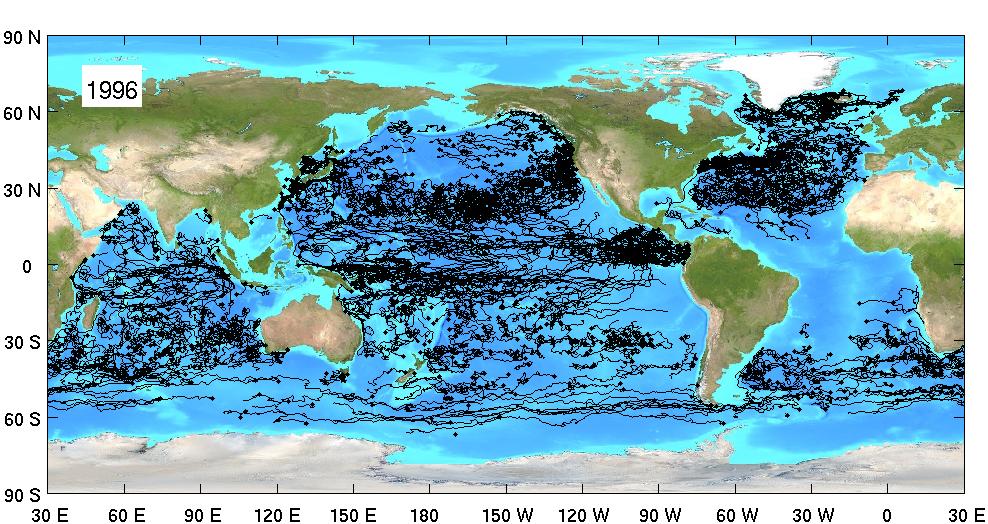 1996: 1235 unique drifters
Evolution of the array
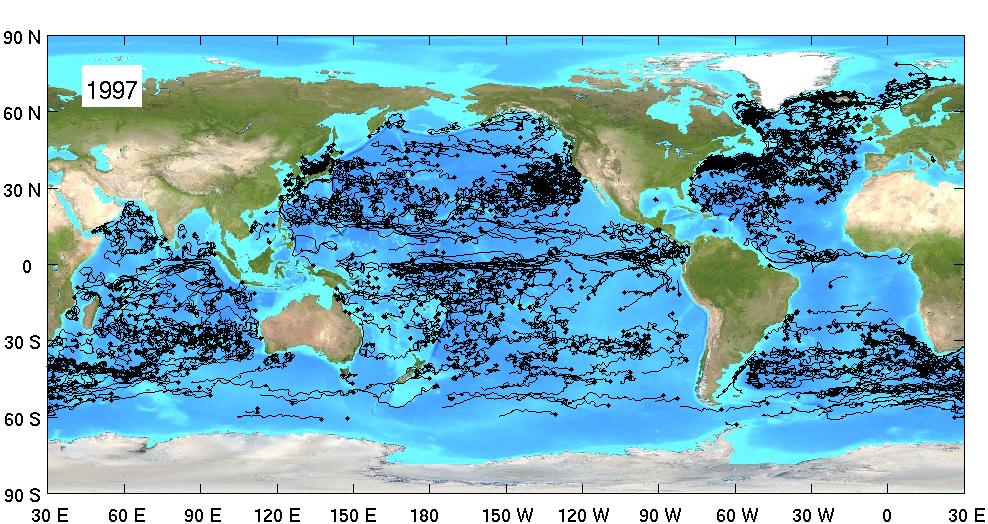 1997: 1080 unique drifters
Evolution of the array
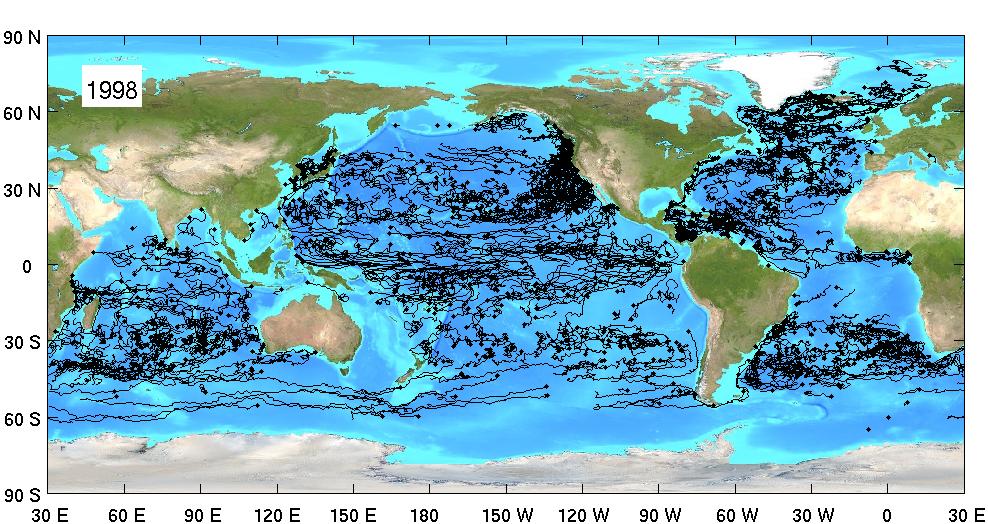 1998: 1008 unique drifters
Evolution of the array
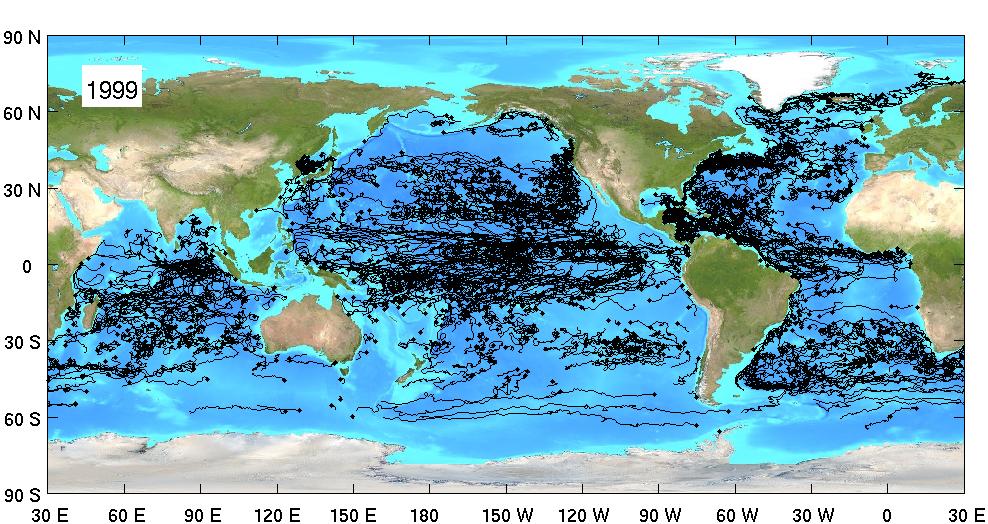 1999: 1278 unique drifters
Evolution of the array
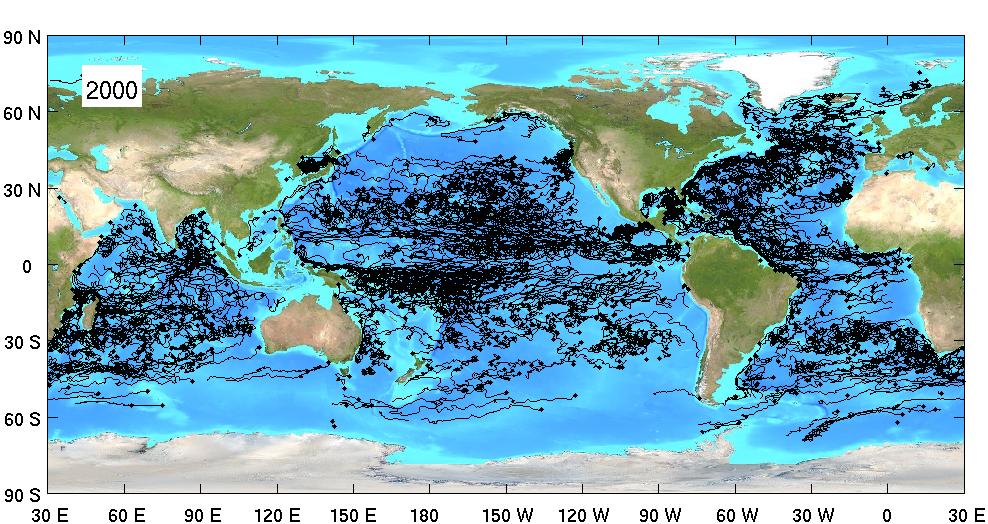 2000: 1302 unique drifters
Evolution of the array
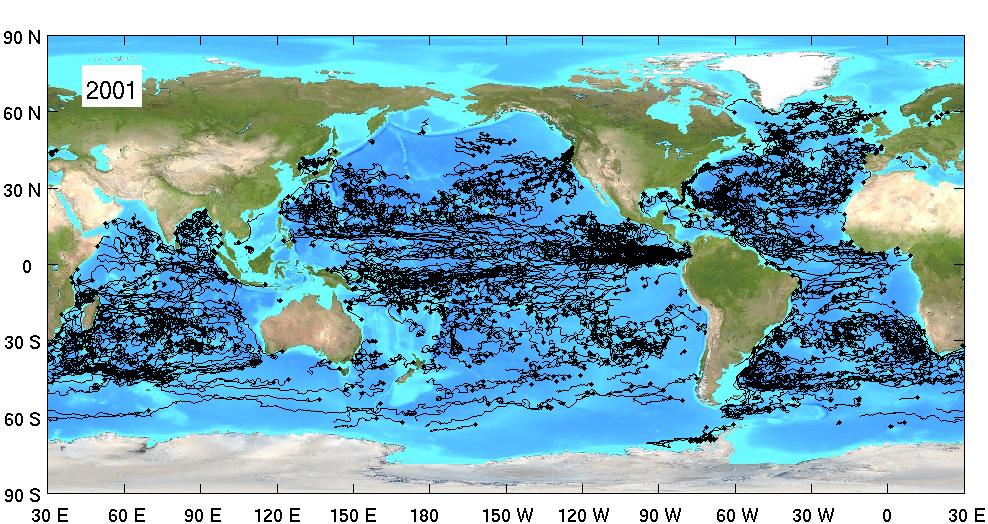 2001: 1198 unique drifters
Evolution of the array
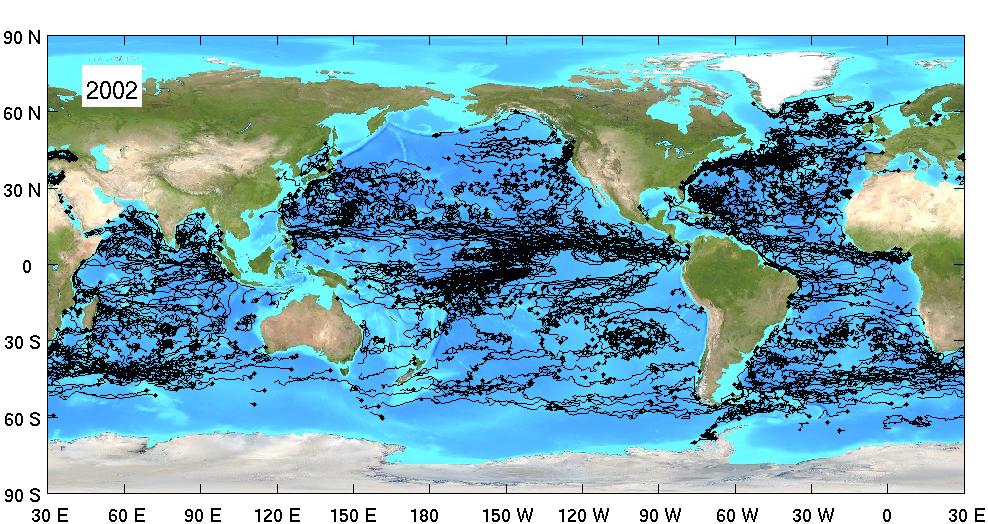 2002: 1187 unique drifters
Evolution of the array
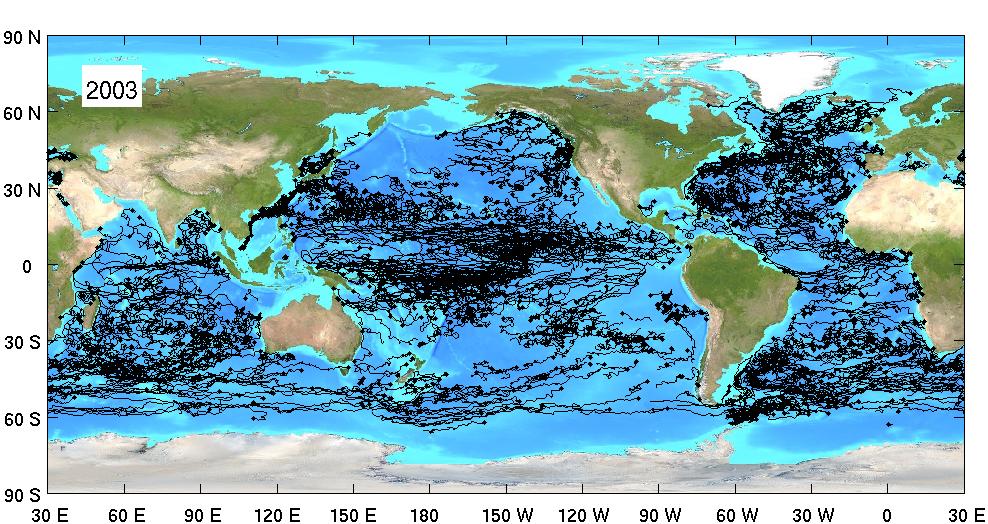 2003: 1391 unique drifters
Evolution of the array
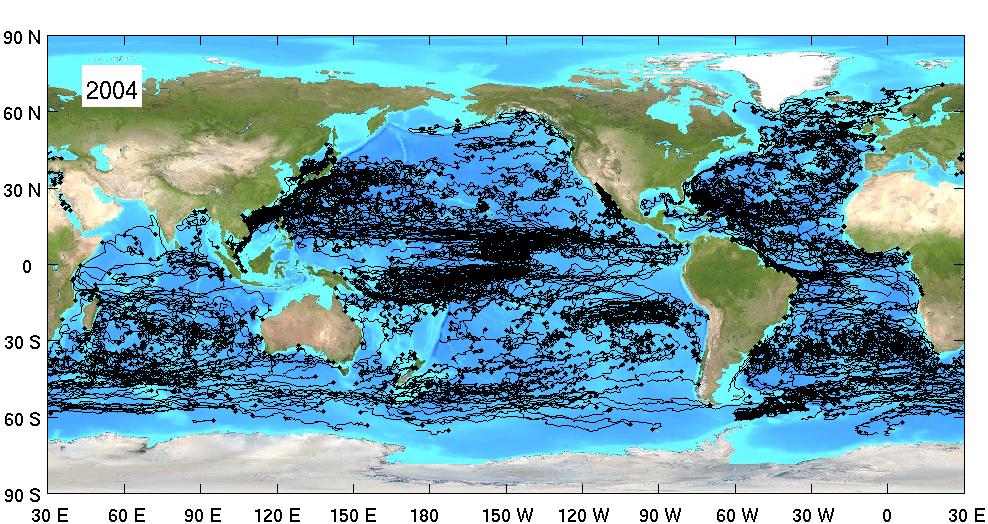 2004: 1666 unique drifters
Evolution of the array
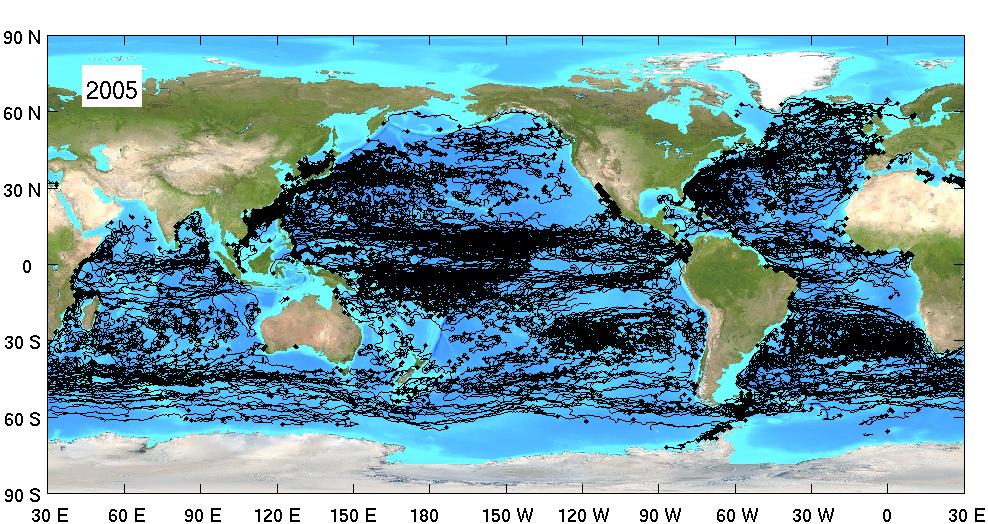 2005: 2158 unique drifters
Evolution of the array
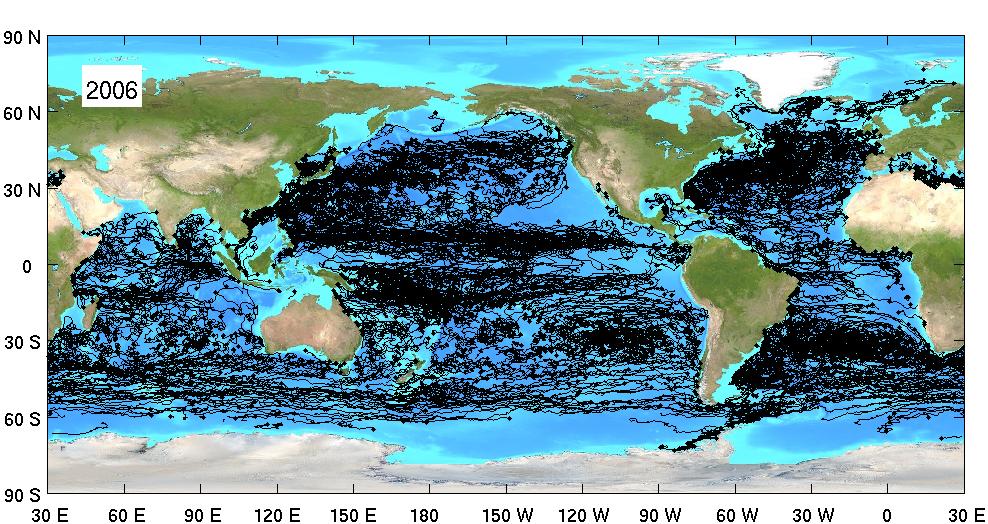 2006: 2235 unique drifters
Evolution of the array
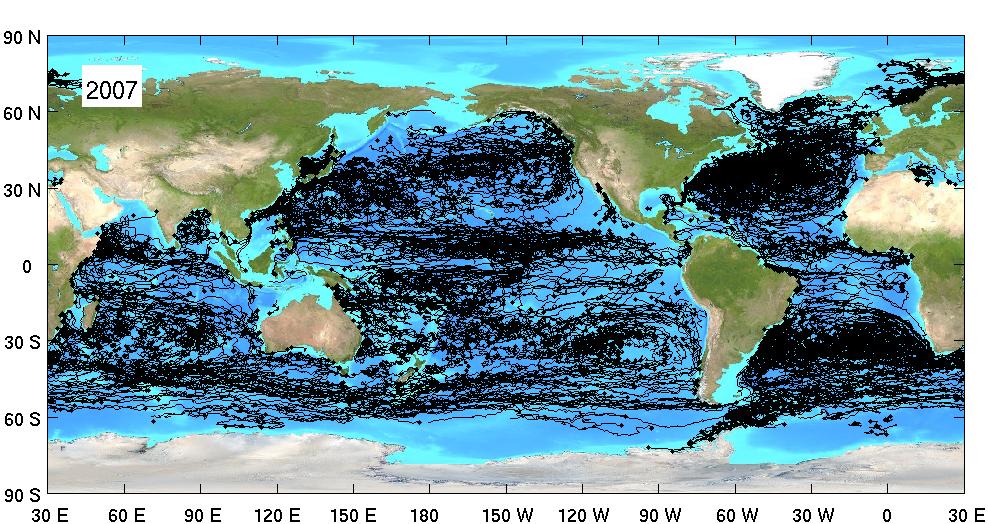 2007: 2328 unique drifters
Evolution of the array
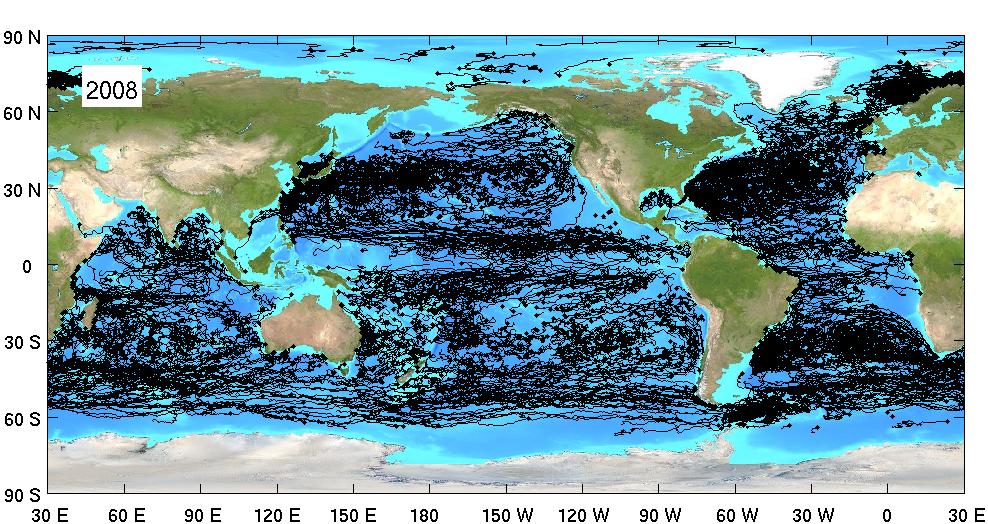 2008: 2265 unique drifters
Evolution of the array
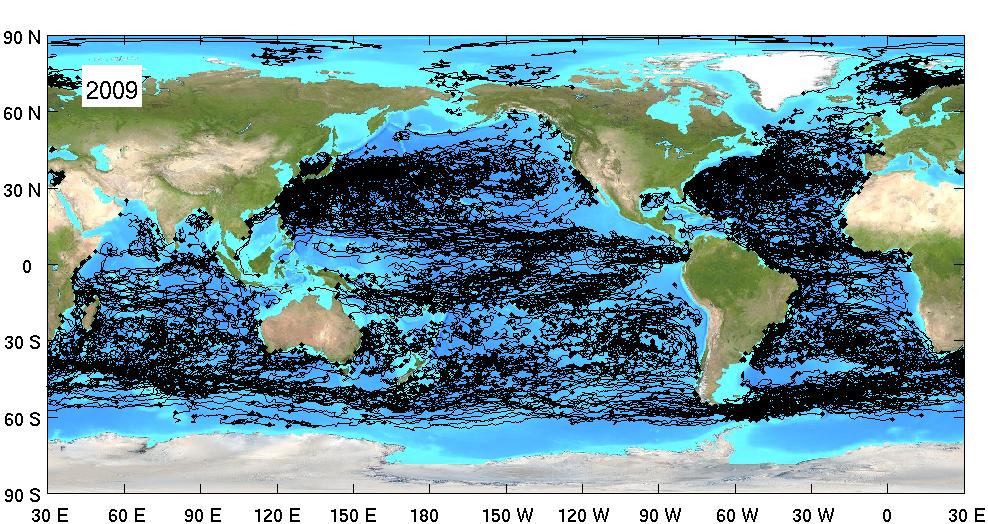 2009: 2225 unique drifters
Evolution of the array
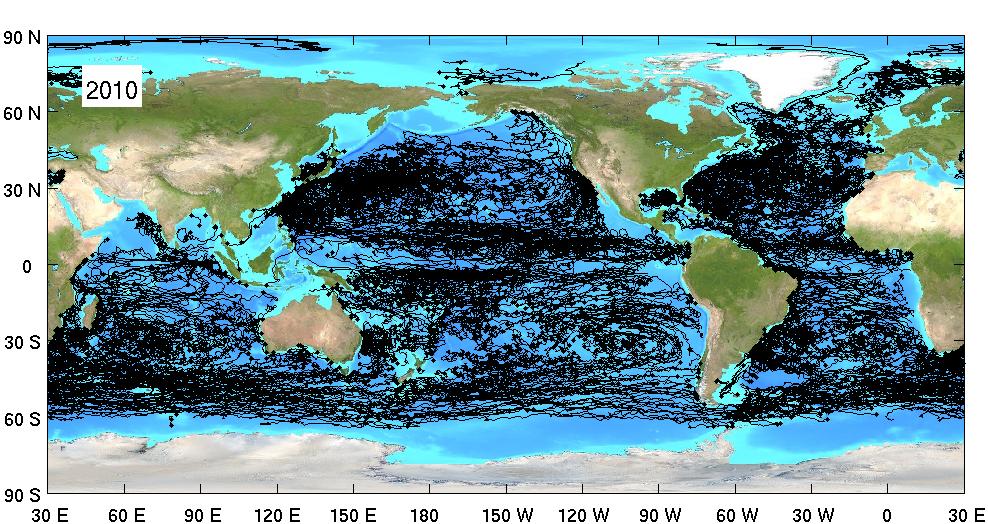 2010: 2449 unique drifters
Evolution of the array
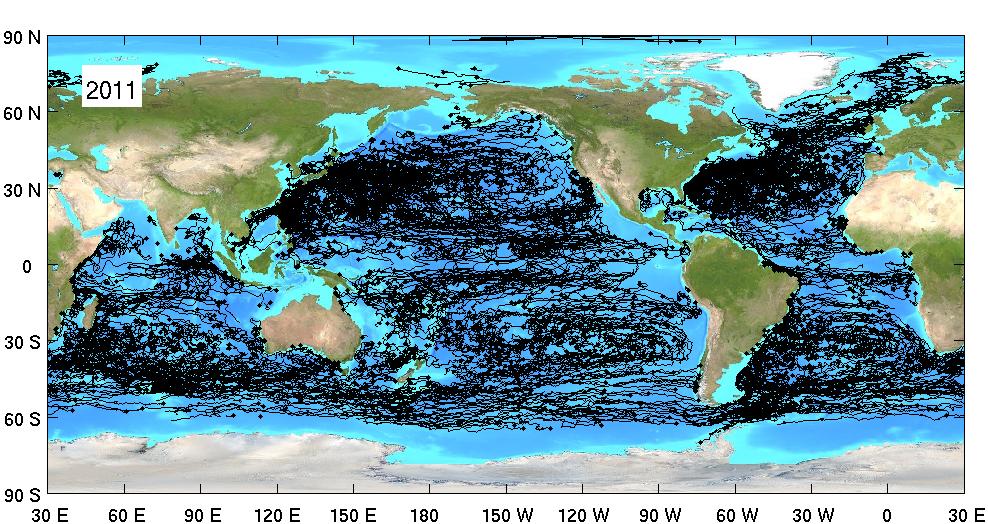 2011: 2270 unique drifters
Evolution of the array
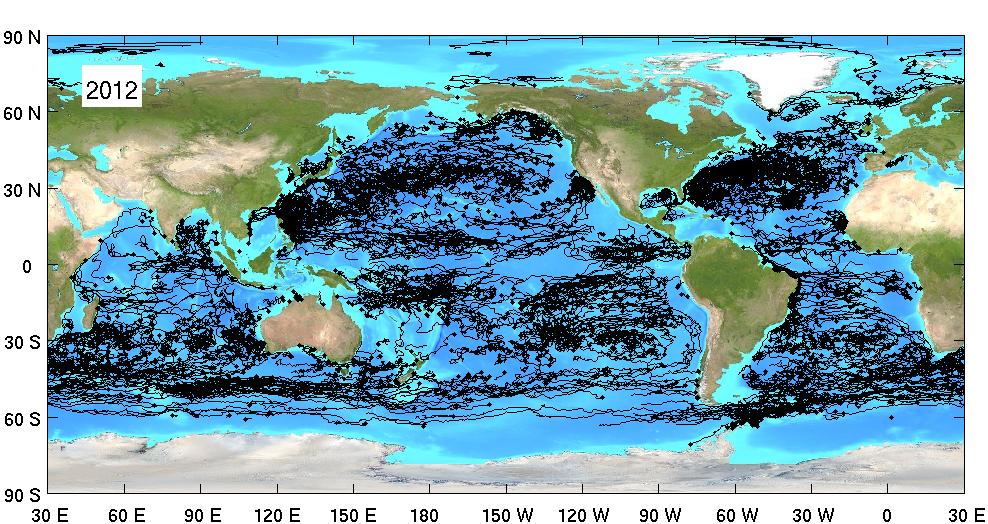 2012: 2011 unique drifters
Evolution of the array
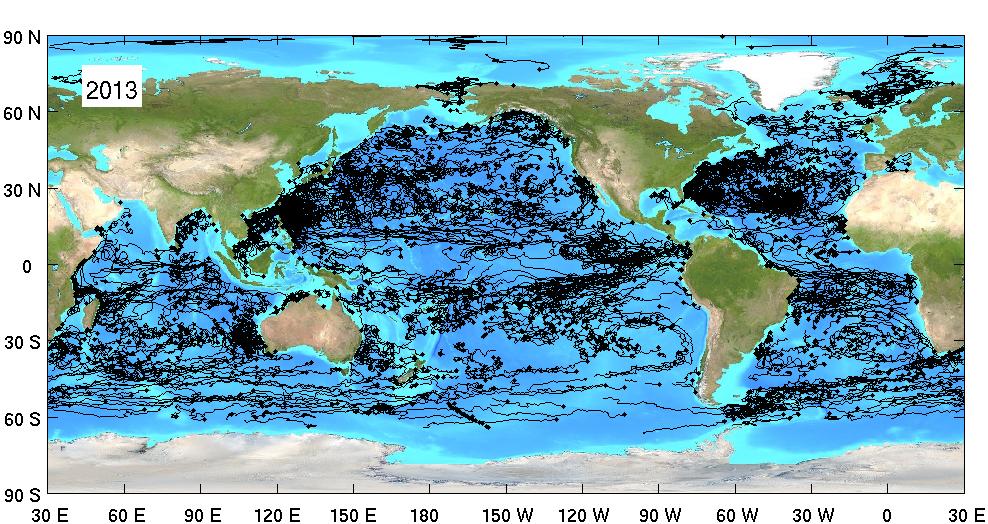 2013: 1852 unique drifters
Evolution of the array
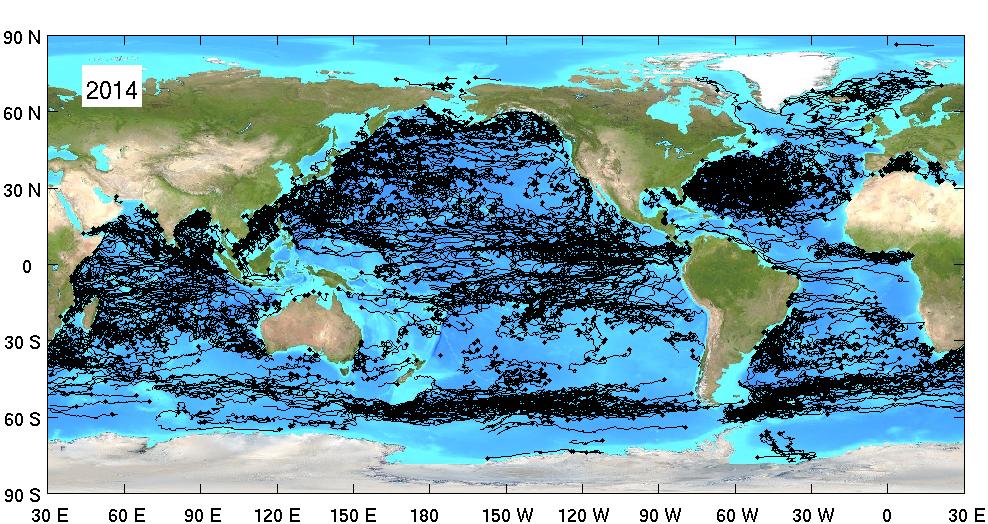 2014: 1947 unique drifters
Evolution of the array
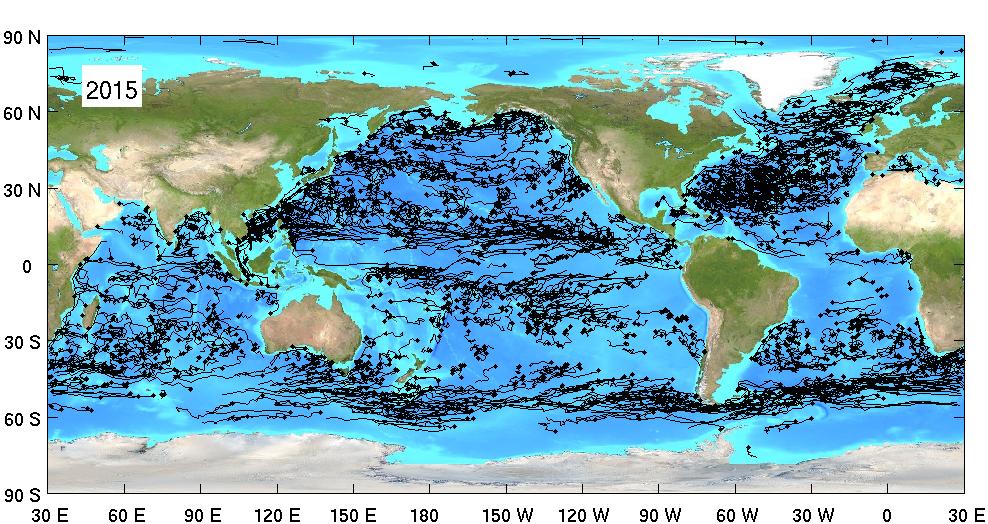 (so far)
2015: 1844 unique drifters so far
Current status of the global array
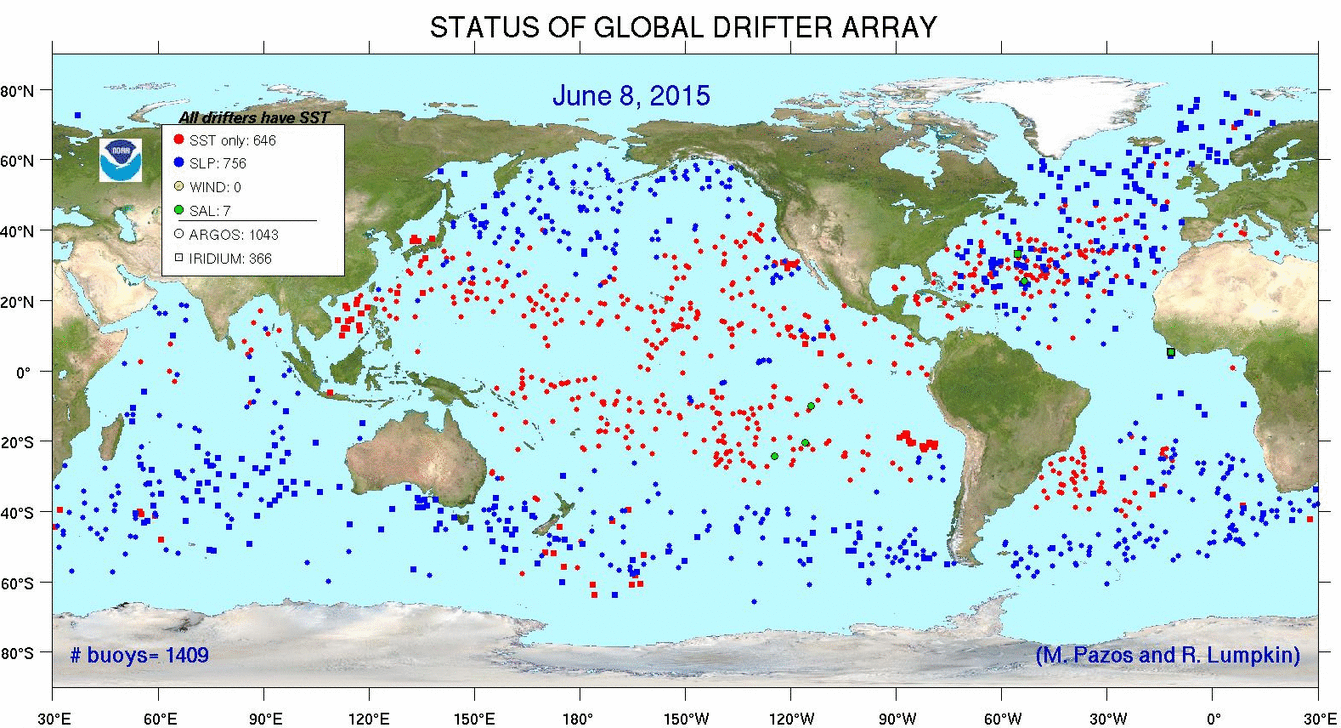 Evolution of the array
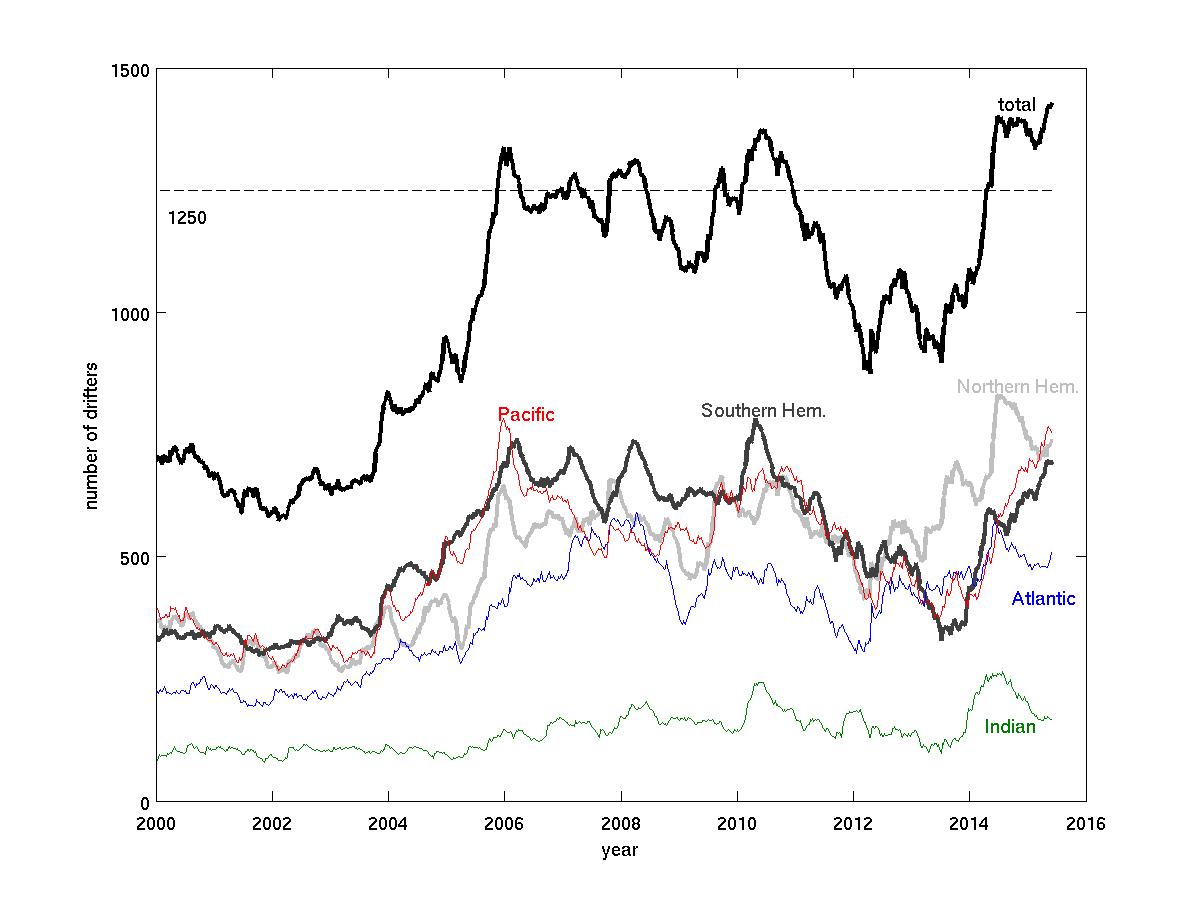 1409 on 8 Jun 2015
875 on 16 April 2012
[Speaker Notes: arraysize.m]
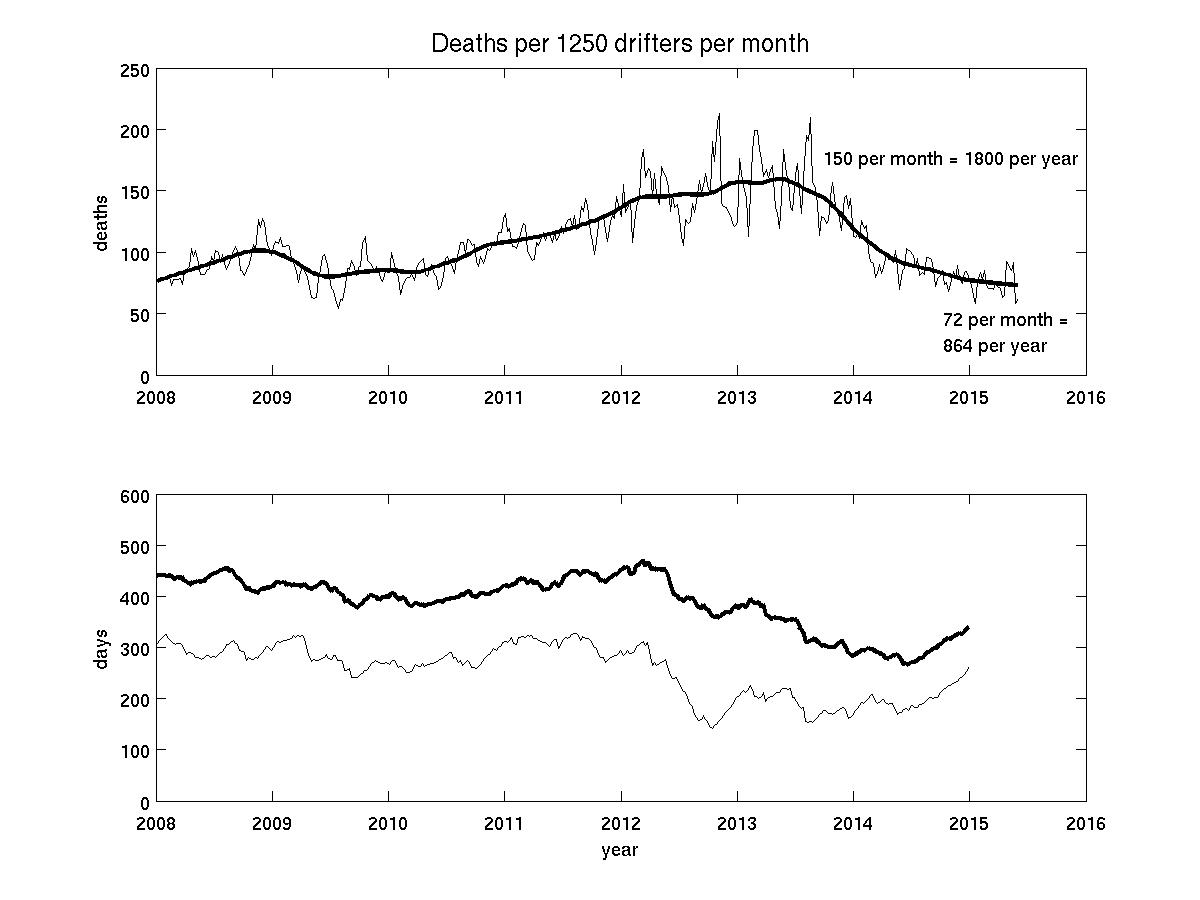 Death rate
Mean age of drifter in array
Median age
[Speaker Notes: Via calcdeathrate.m (top), array_age.m (bottom)]
New product: drifter deployment value maps
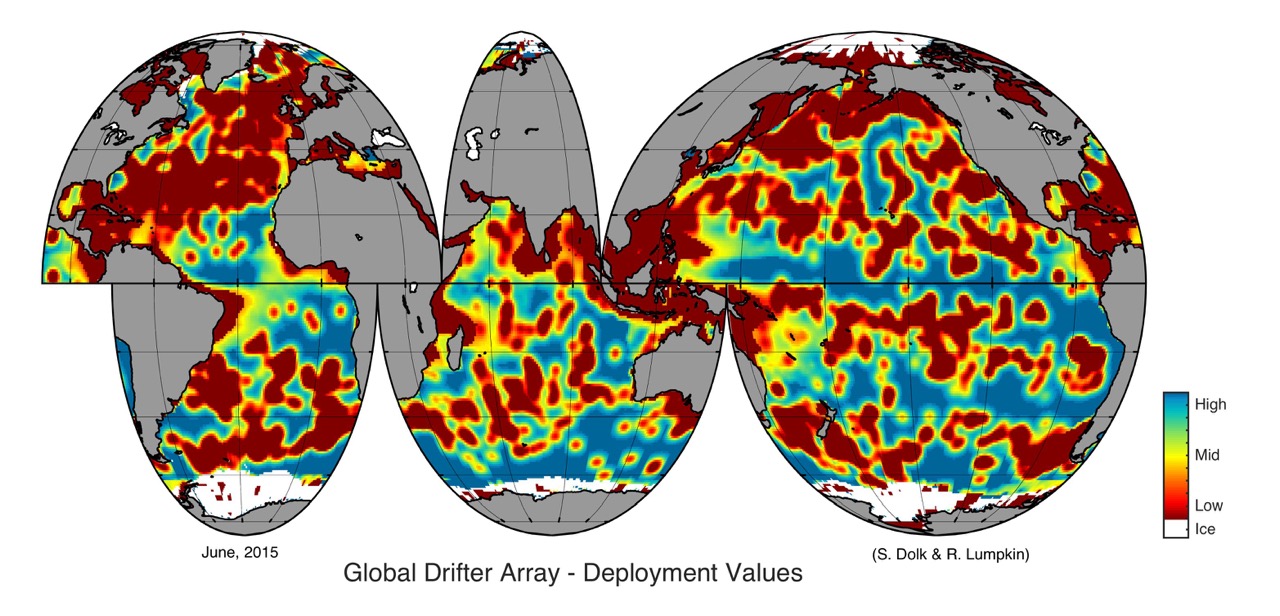 http://www.aoml.noaa.gov/phod/dac/doc_valuemaps.php
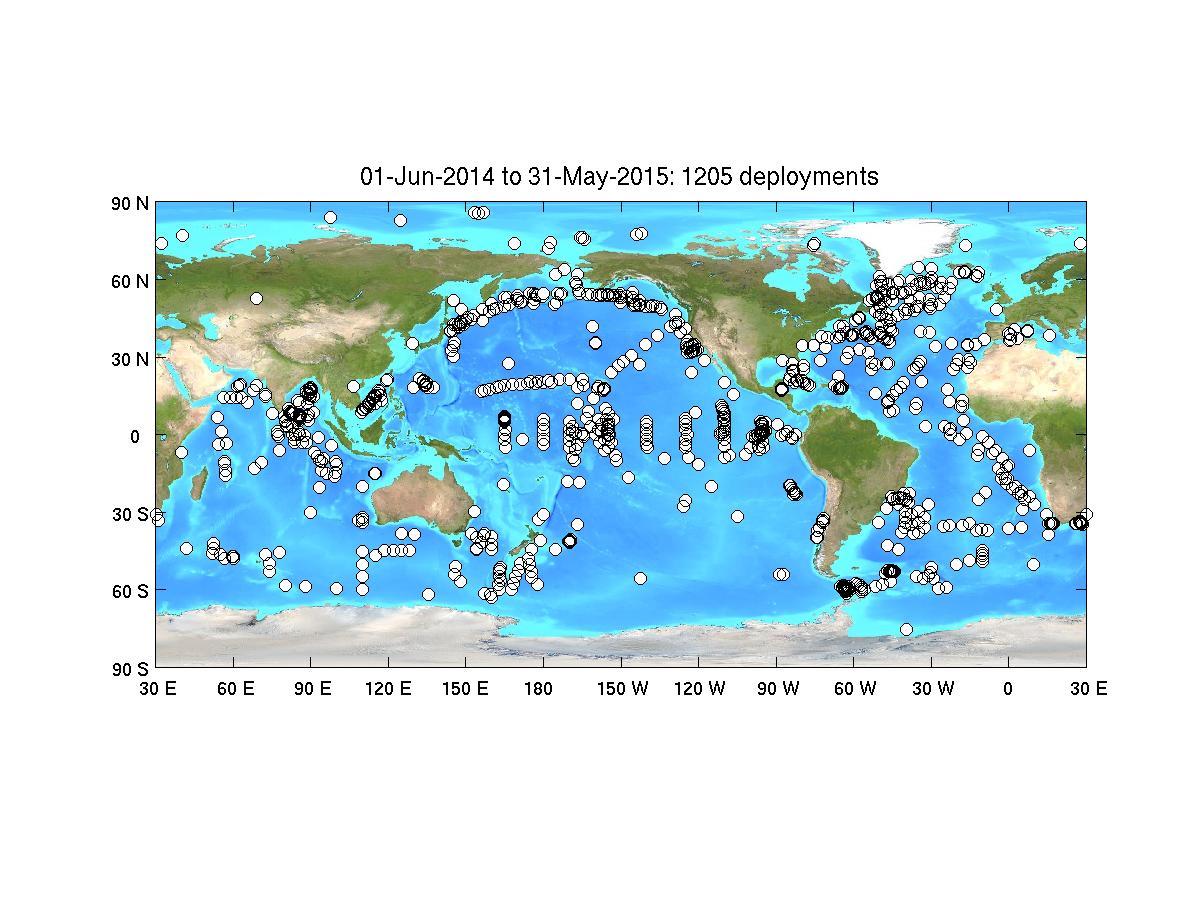 deployments
Hurricane drifter deployments
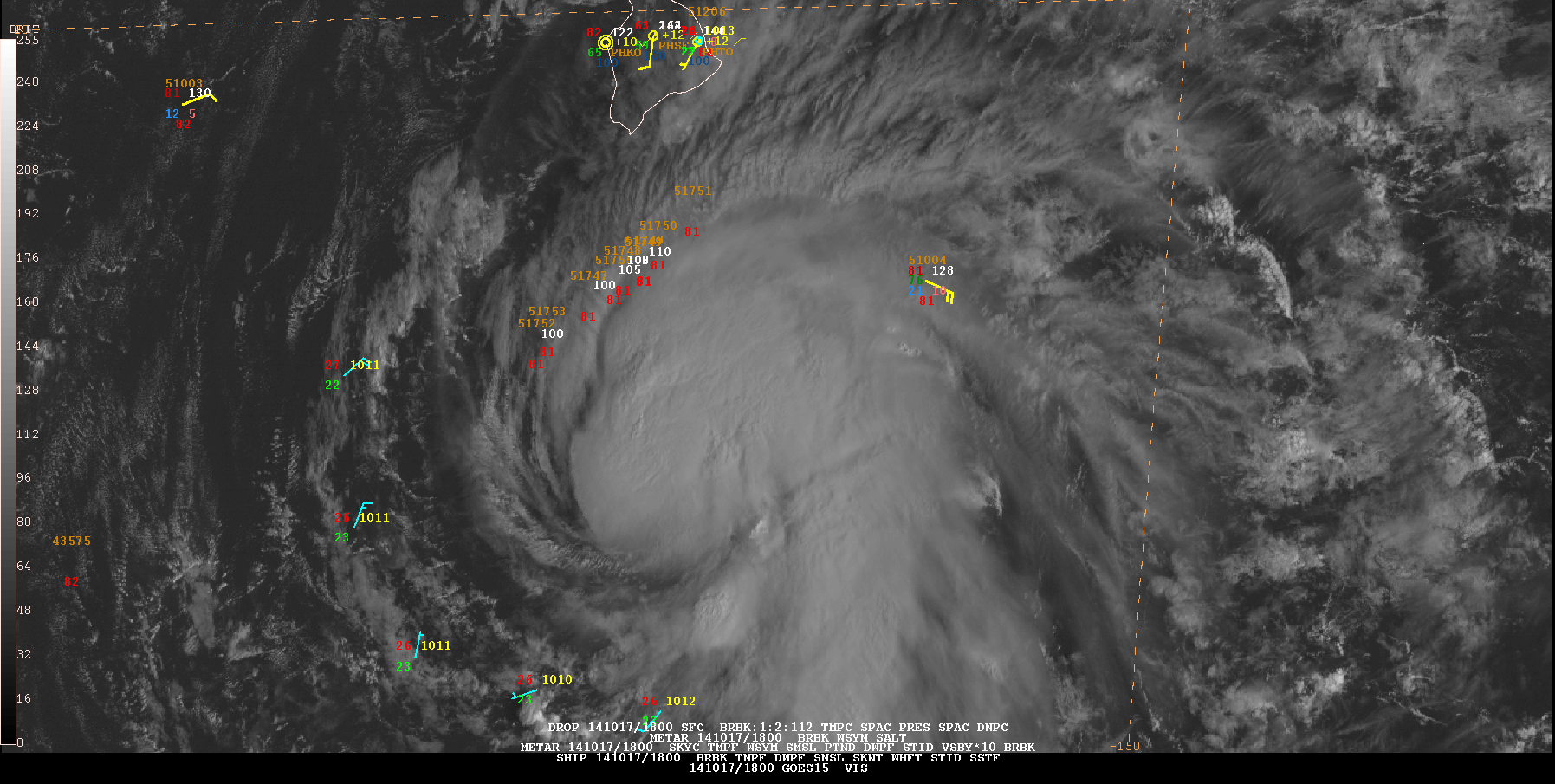 10 hurricane drifters (5 with thermistor chains) deployed by Air Force Hurricane Hunter C-130J in the path of strengthening (soon to be hurricane) Ana, south of the Big Island of Hawaii on 17 October 2014.
Iridium transition plan
Purpose of transition:
Provide timely data worldwide for ocean state estimation and numerical weather prediction.
Include GPS, which provides hourly, highly accurate positions and allows real-time drogue detection

Overview of process:
Iridium SBD modems are purchased by the manufacturer
Registration/activation of the modems: OAR @ PMEL (primary), SIO and AOML (secondary)
Receipt of the data: SIO and AOML both email recipients. Two raw data archives will be maintained
SIO provides decoded data to AOML, and assistance during implementation of decoding at AOML.
SIO handles GTS insertion. AOML handles data screening for GTS removal.


GOAL: transition to 80% Iridium+GPS by end FY18
Iridium transition plan
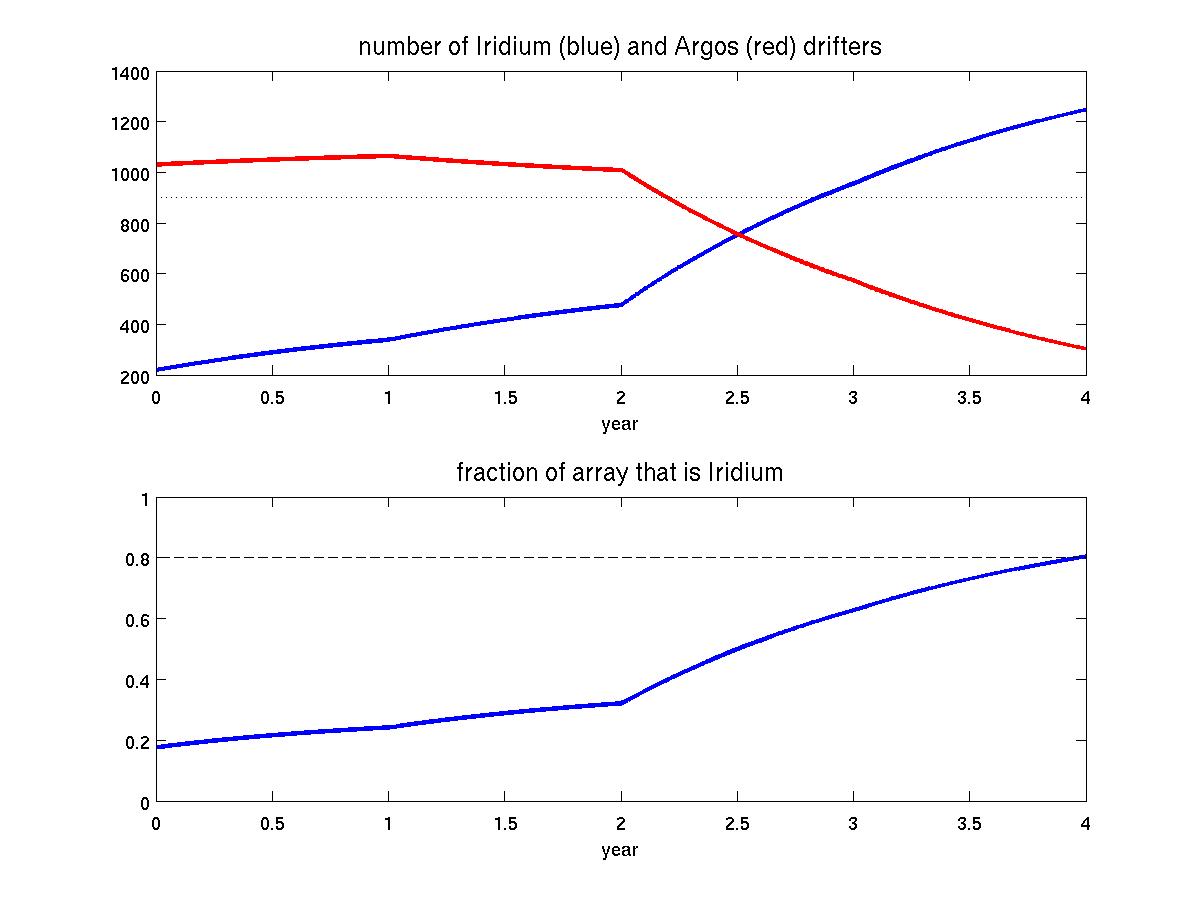 FY15
FY16
FY17
FY18
Other significant advances since OceanObs ‘09
Real-time drogue detection is being implemented as more drifters transition to Iridium and are retrofitted with GPS sensors, thus allowing operational near-surface currents to be released  to the GTS.

The positive effect of drifter’s SLP assimilation in NWP models was quantified  through a data denial experiment run by ECMWF. The impact of the drifter data is also monitored operationally by NASA (http://gmao.gsfc.nasa.gov/products/forecasts/systems/fp/obs_impact/). Drifters data have a very large impact on a per observation basis.

The salinity drifter technology has reached maturity and substantial deployments in conjunction with NASA’s salinity mission were performed (88 GDP drifters deployed during SPURS)
OceanObs ‘09 goals for drifters:
Talley et al. (“Surface Circulation and Ventilation”)
The principal recommendation for continuing to quantify and map the surface and near-surface circulation in the next decade is to continue the programs that are already extremely successful. These include … [g]lobal surface drifter deployments with uniform specifications for drogue capability and depth.
  
The surface drifter network is of equal importance [to satellite observations] for surface circulation analyses because it provides in situ calibration of the satellite observations and because its temporal and spatial resolution differ from those of the satellites, i.e. it provides information about much higher frequency motions. The high frequency, high spatial resolution of the surface drifter and SWOT data sets will require general progress in understanding the momentum balance of the mixed layer since both will observe significant ageostrophic components. 
 
The principal recommendations for surface circulation are to maintain the existing observing systems, based around satellites and surface drifters, to extend observations to the submesoscale (SWOT), and to continue to work to improve diagnostic models that incorporate these data, and which have already proven invaluable in extending the data sets to much higher spatial and temporal resolution than is available in any given part of the data set.
OceanObs ‘09 goals for drifters:
Send et al. (“In Situ Observing System”):
… cruises servicing moorings or tagging animals should be used for deploying/recovering gliders, floats, drifters, and for taking water samples for chemical and biological analyses. 
 
Roemmich et al. (“Mobile Platforms”):
It is widely agreed that the present 5º x 5° measurement resolution of the surface velocity field is not adequate … Requirements for surface drifters are presently being reviewed [Zhang et al. 2009 SST paper] for their adequacy to define the mean circulation [Maximenko et al. 2009 MDT paper] and the seasonal to inter-annual variability, for calibration of satellite-derived sea surface velocity, for their ability to resolve eddy kinetic energy and coastal processes, and for deploying ancillary sensors for SLP, SSS and PCO2.
Research
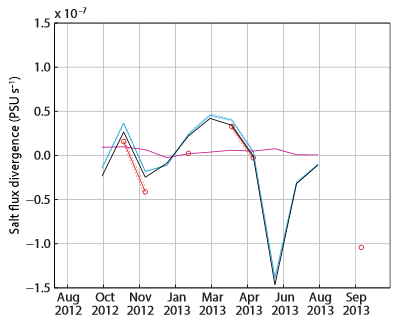 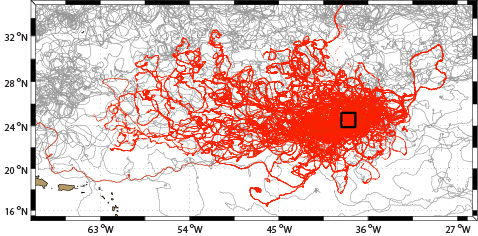 Salinity drifters deployed in SPURS 1 (above) and Lagrangian derivative of SSS from drifters (right, red) vs eddy salt flux divergence from AVISO and Aquarius (black). Centurioni et al. (2015)
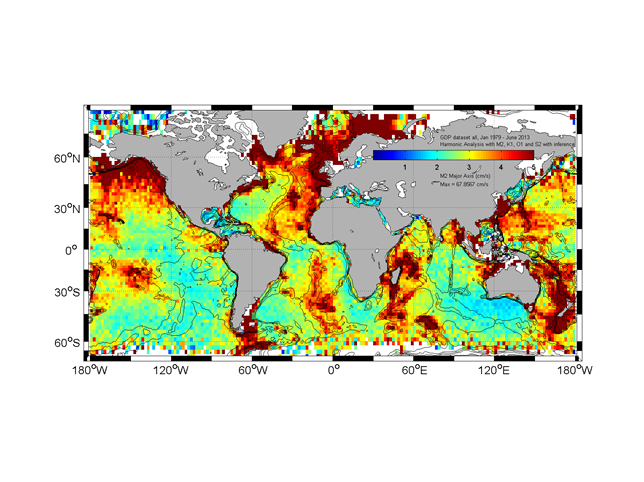 Harmonic analysis of drifters velocity to map the amplitude of the main tidal constituents (M2,S2, K1 and O1). 
M2 shown here 
Poulain and Centurioni (2015)
Research
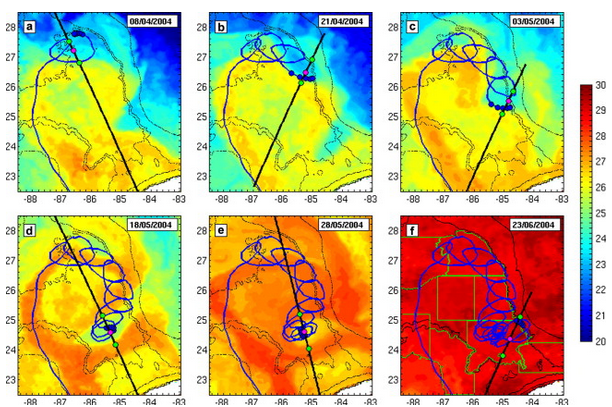 Structure of cyclonic frontal eddies in the Gulf of Mexico from drifter and satellite measurements
Le Henaff et al. (2014)
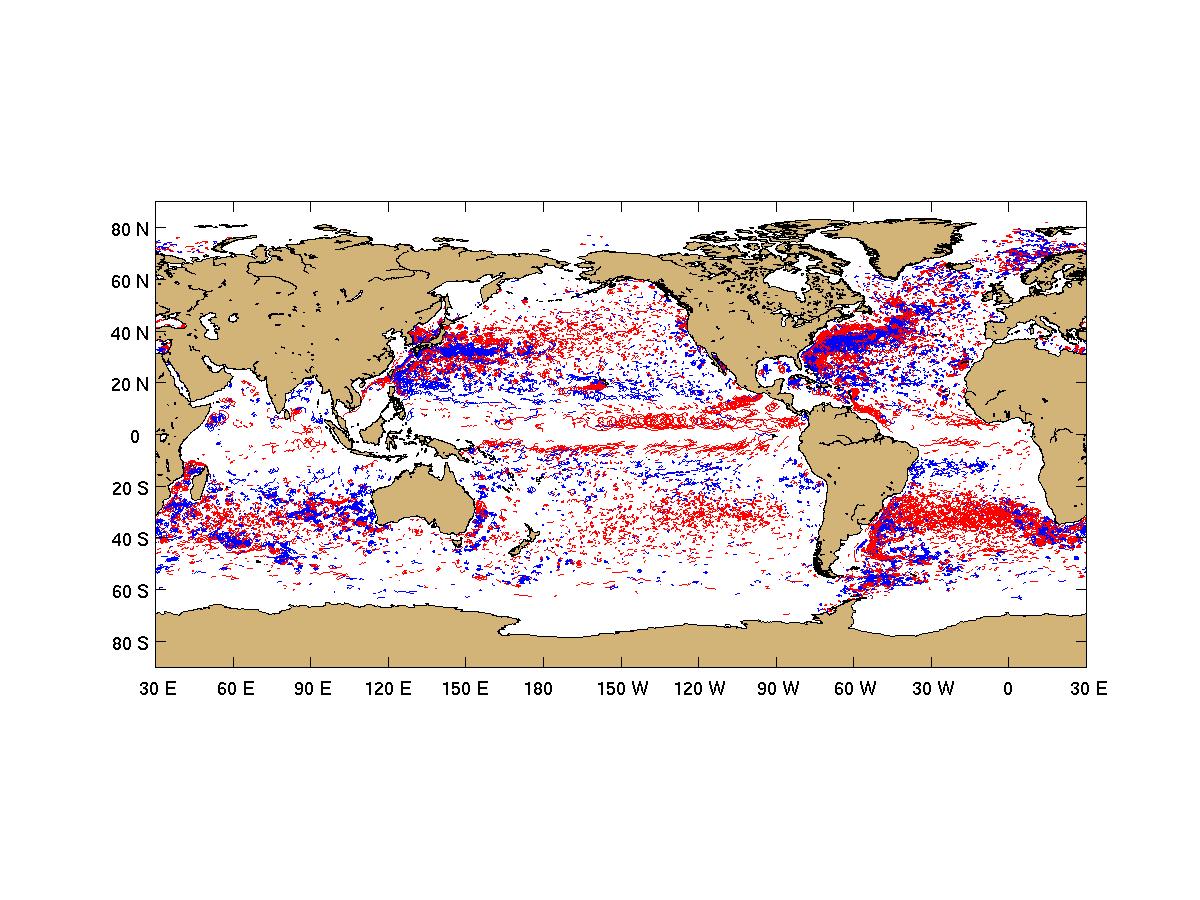 Global characteristics of looping drifter trajectories
Lumpkin (2015)
Emerging Product:hourly drifter data (since Jan 2005)will include error estimates for hourly position
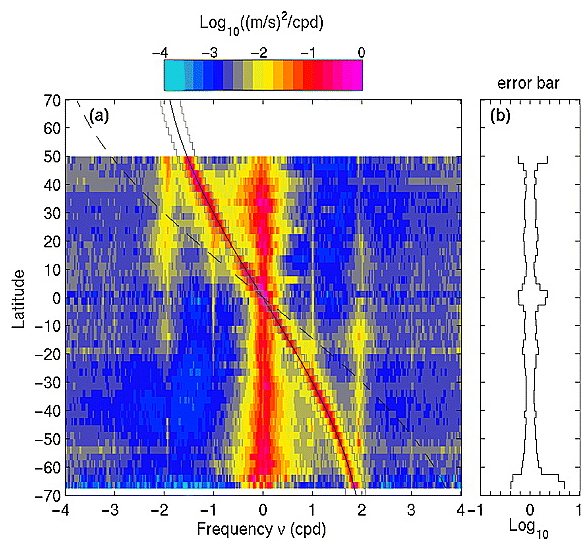 SPURS drifters
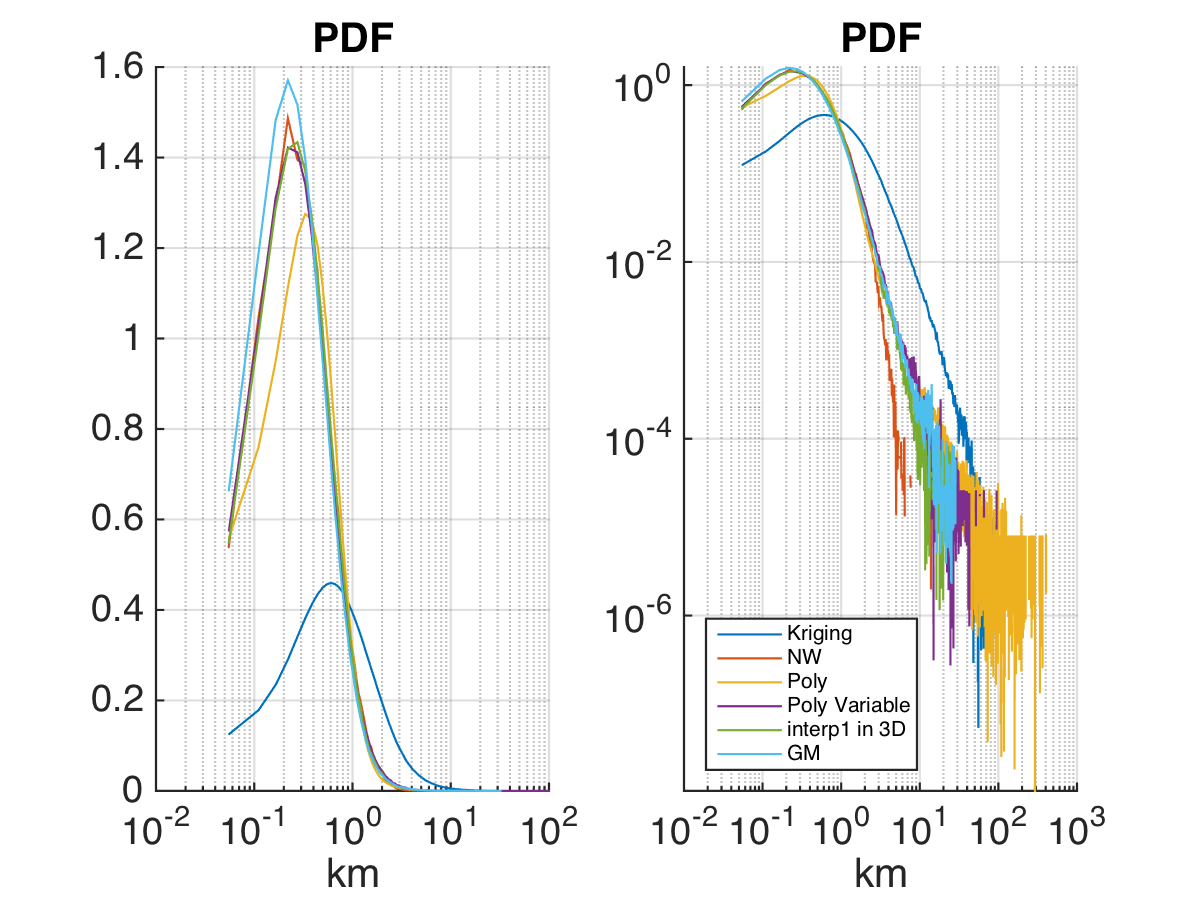 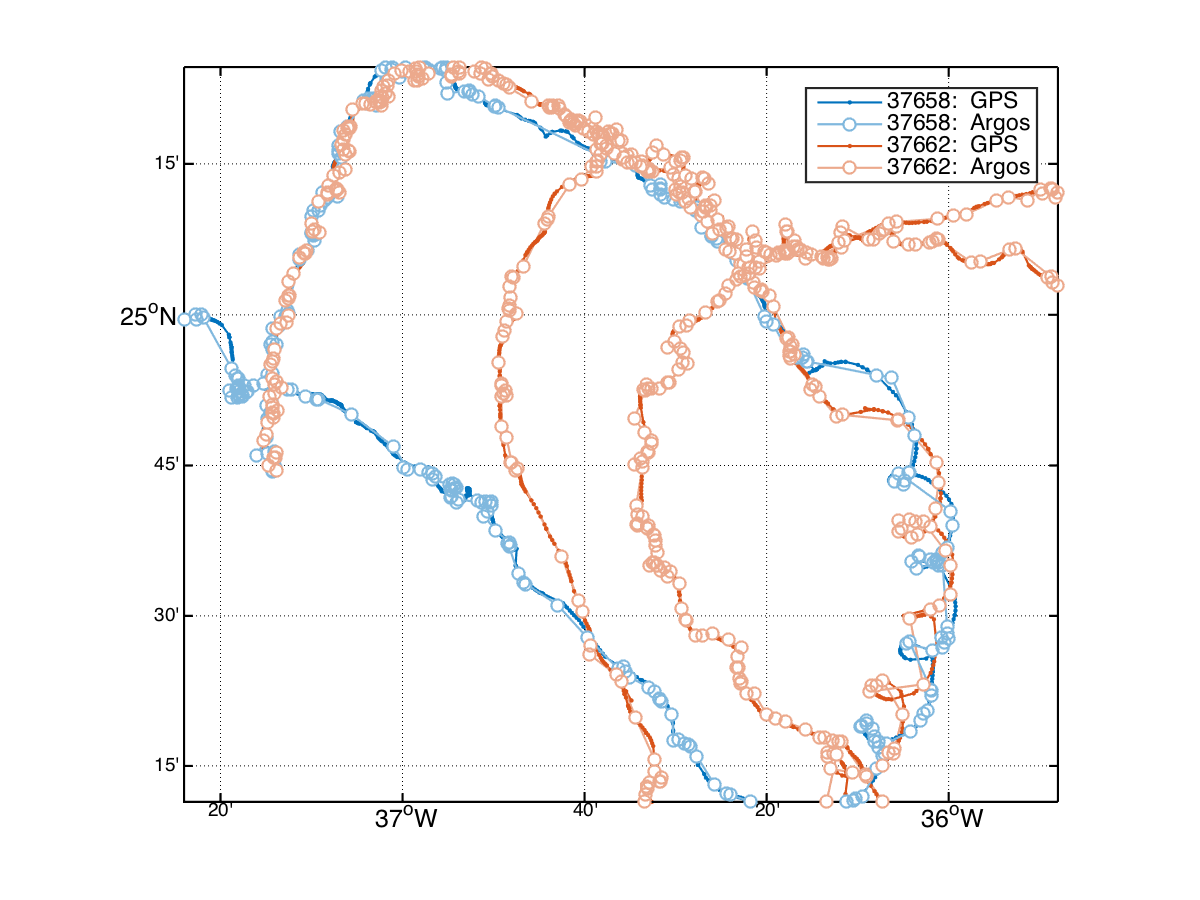 Left: spectral energy density in hourly drifter observations as a function of latitude, showing inertial, tidal (diurnal and semidiurnal) and subinertial (primarily geostrophic) variations (Elipot and Lumpkin, 2008)
Shane Elipot (U. Miami), Renellys Perez and Rick Lumpkin
Our appreciation to the following deployment partners for their contributions to GDP activities
Thanks
NOAA’s Voluntary Observation Ships, Ships of Opportunity, and National Marine Fisheries Service programs; NOAA/Pacific Marine Environmental Laboratory, NOAA/National Data Buoy Center
Argo program
International Ice Patrol
Institut de Recherche pour le Développement;
	Météo-France (France)
Leibniz-Institut für Meereswissenschaften an der Universität Kiel (Germany) 
New Zealand Met. Service
Australian Bureau of Meteorology
Fundação Universidade Federal do Rio Grande; Instituto Nacional de Metereologia; Centro de Hydrografia de Marinha; INPE (Nacional Space Institute); Brazilian Navy;  Brazilian Naval Directorate of Hydrography and Navigation (Brazil)
Fisheries Research Institute; Servicio de Hidrografía Naval (Argentina)
Instituto Canario de Ciencias Marinas; Universidad de Las Palmas de Gran Canaria (Spain)
 Instituto Nazionale di Oceanografia e di Geofisica Sperimentale (Italy)
National Institute of Oceanography; National Institute of Ocean Technology (India)
Institute of Hydrological and Oceanic Services (Taiwan)
Centro de Investigacion Cientifica y de Educacion Superior de Ensenada  (Mexico)
 Korean Institute of Ocean Science and Technology 
Instituto del Mar del Peru
Tristan da Cunha Administration, Tristan Island
United Kingdom Met Office
Environment Canada
University of Cape Town; South African Weather Service (South Africa)
Scripps Institution of Oceanography, Woods Hole Oceanographic Institution, Oregon State University, Marine Resources Research Institute, (United States)
United States Air Force
US Naval Oceanographic Office
United States Coast Guard
Raytheon Polar Services